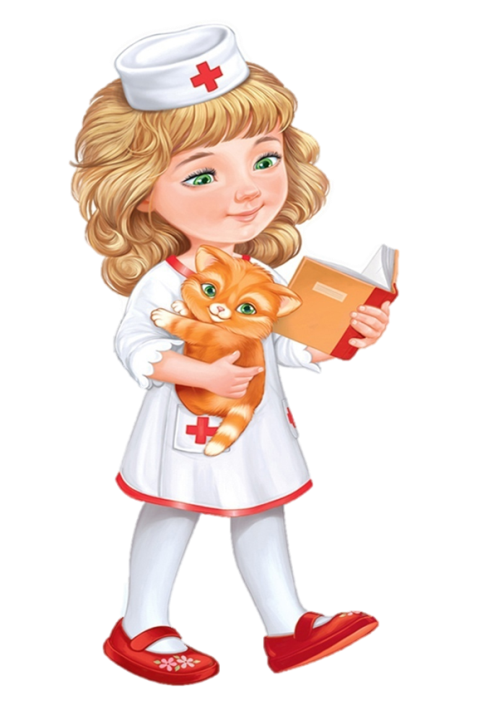 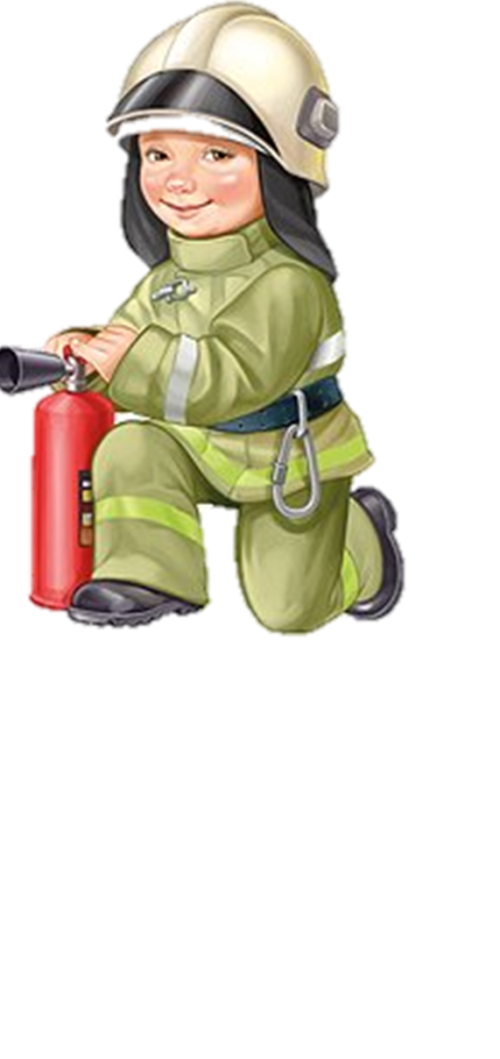 Изучаем профессии с Петей и Катей
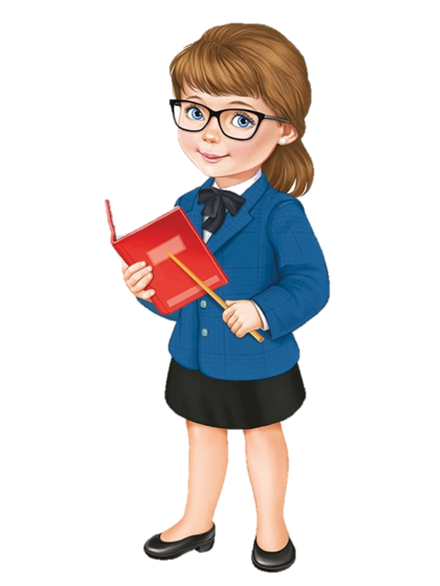 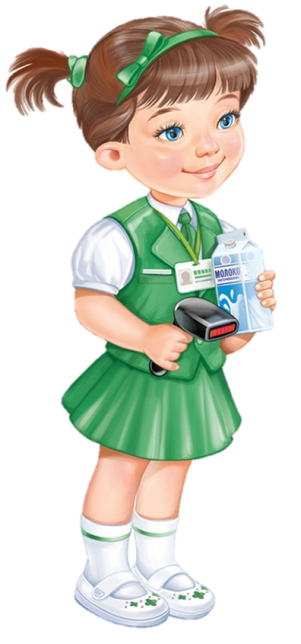 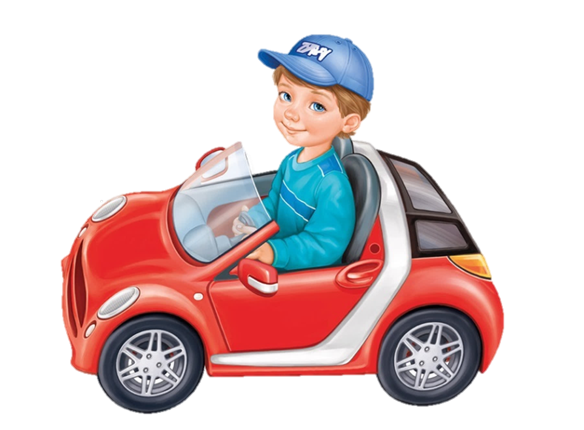 Здравствуй, друг! 
Мы Петя и Катя! Хочешь узнать какие бывают профессии!  
Тогда следуй за нами и мы тебе всё расскажем!
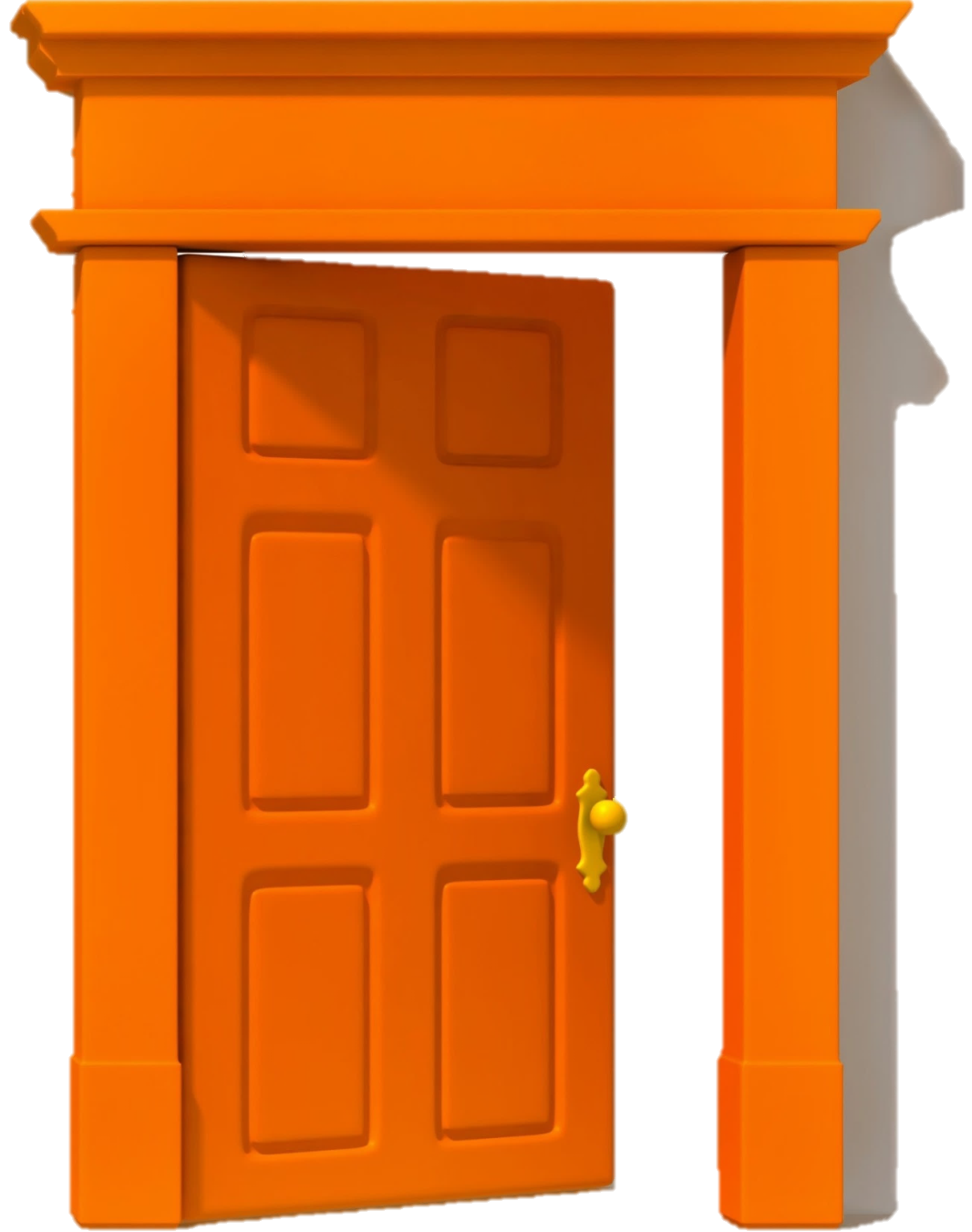 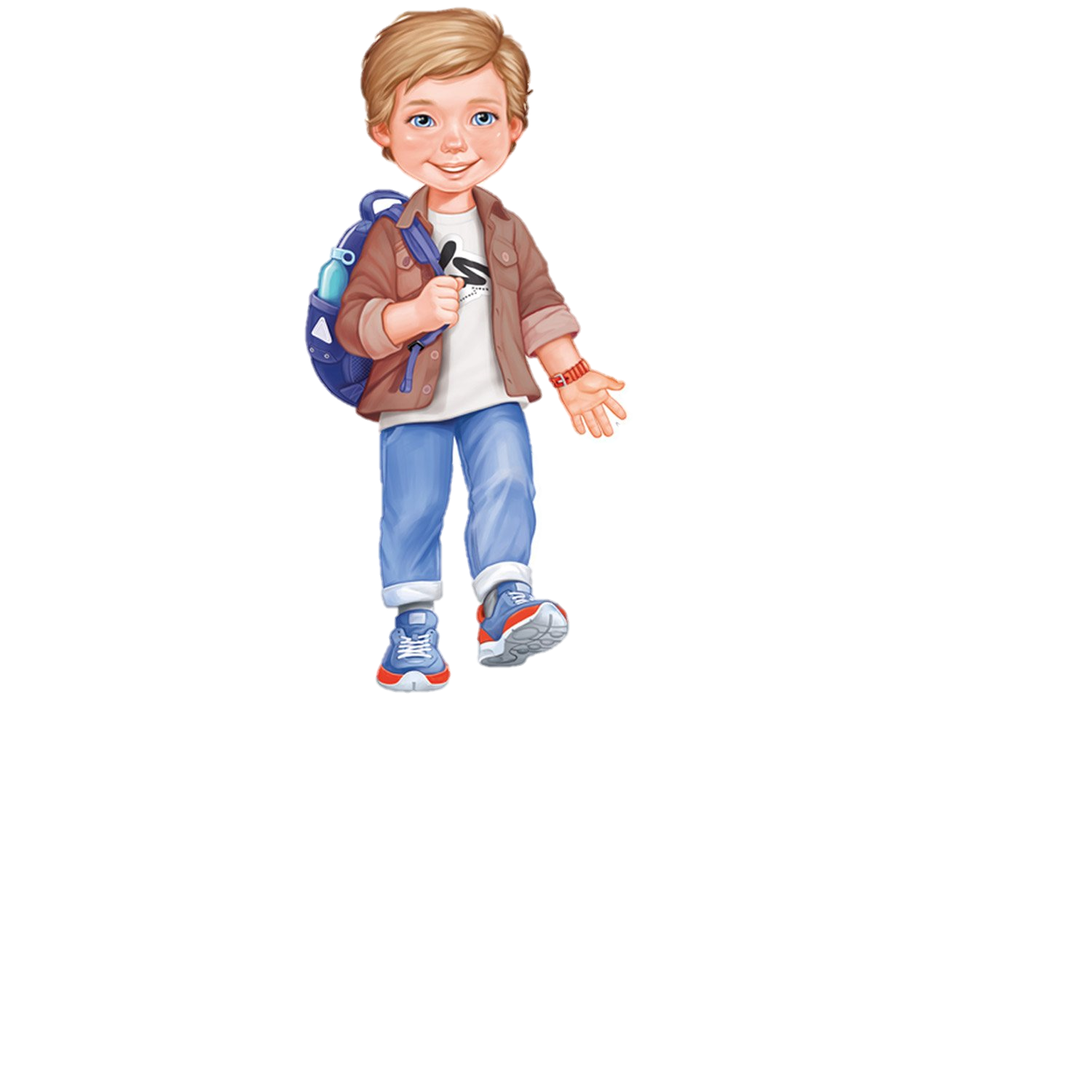 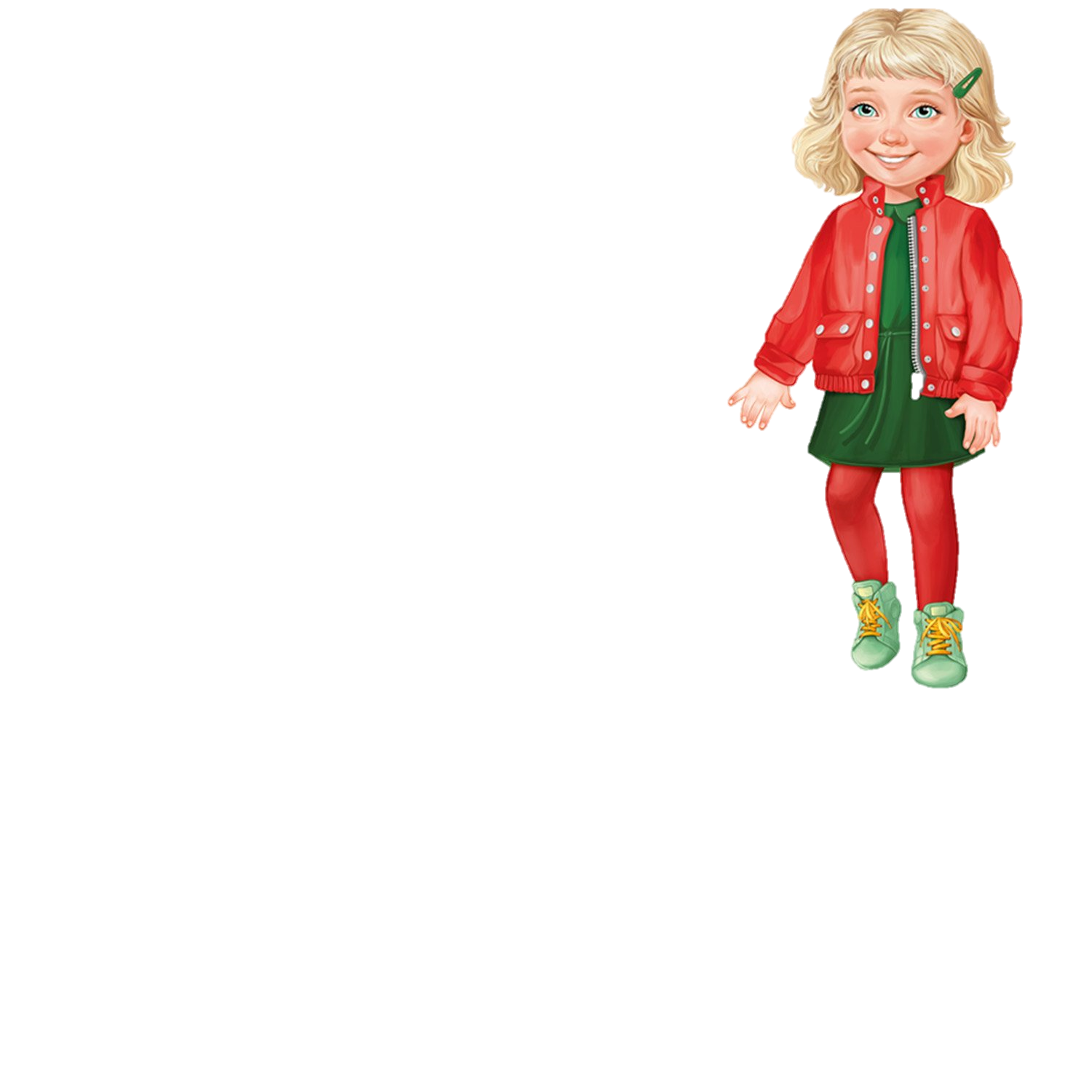 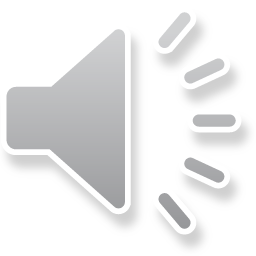 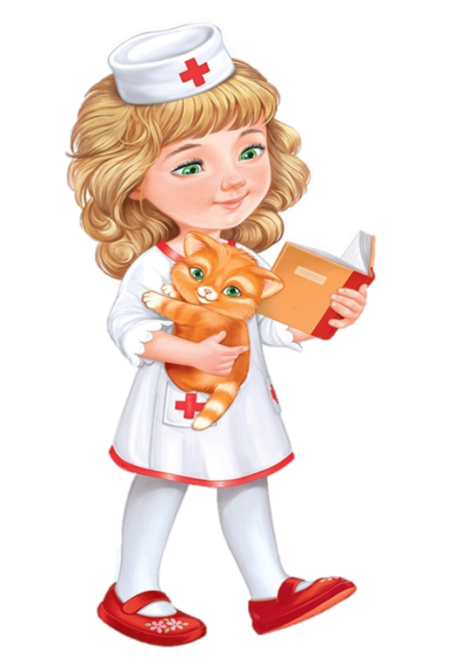 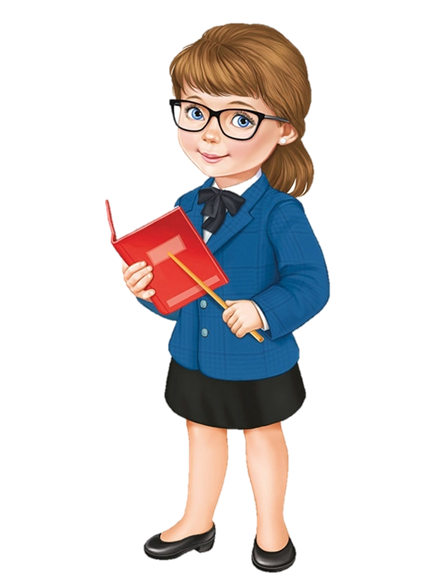 Человек-человек
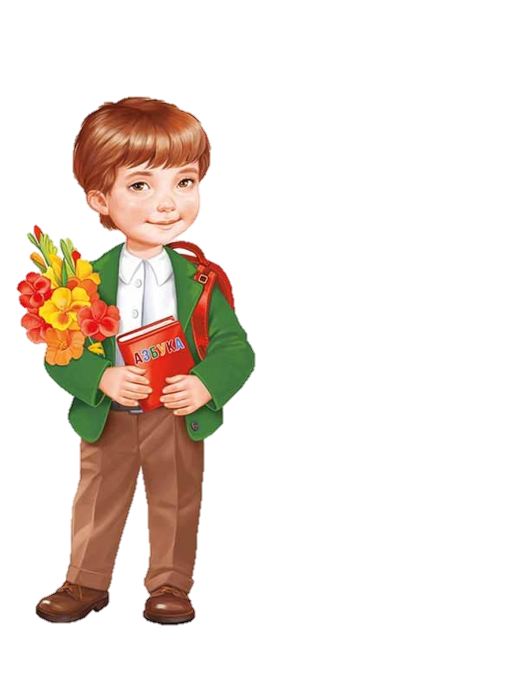 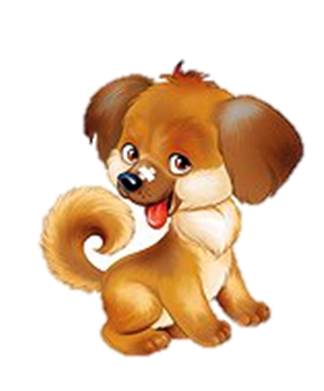 Человек-природа
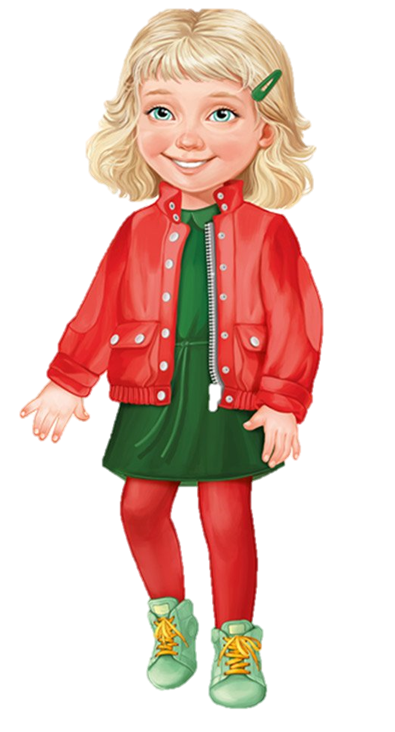 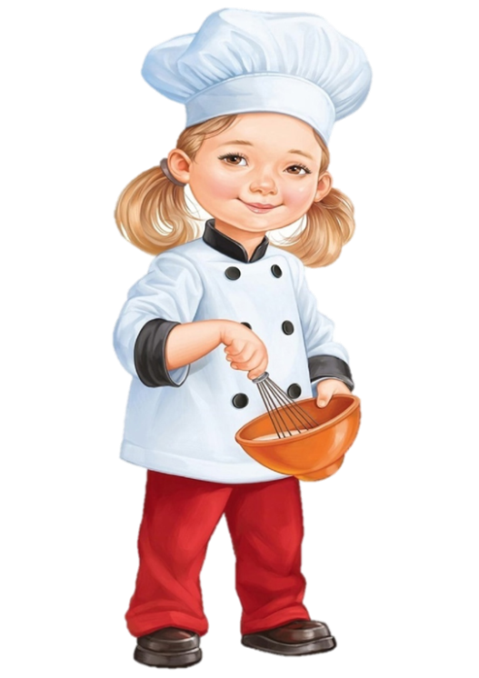 Человек-техника
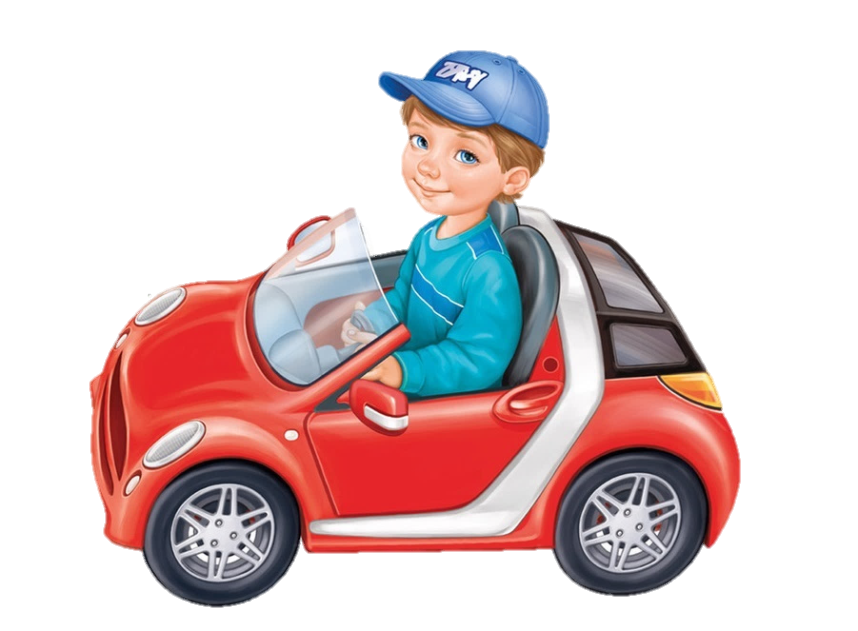 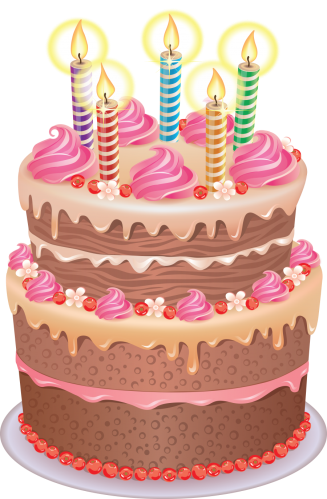 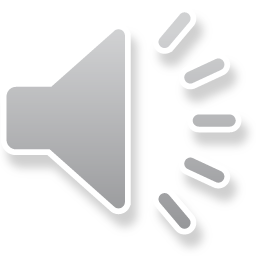 Человек- творческая деятельность
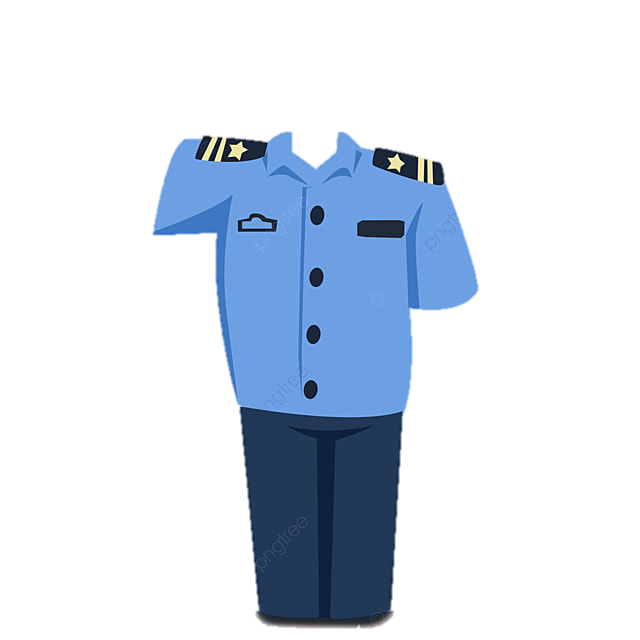 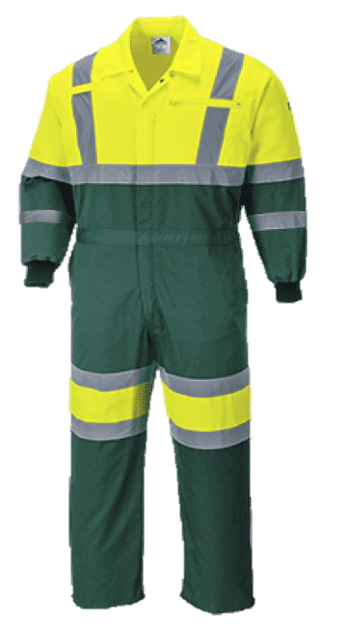 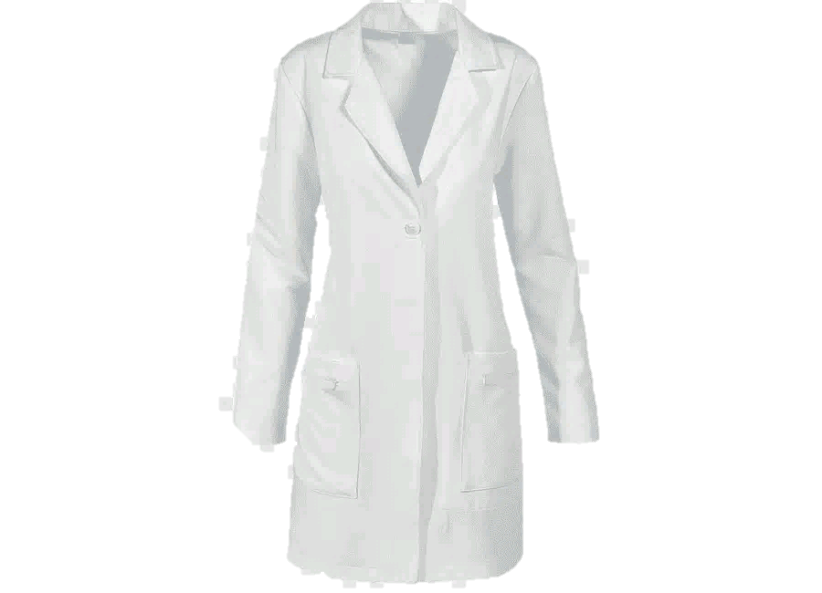 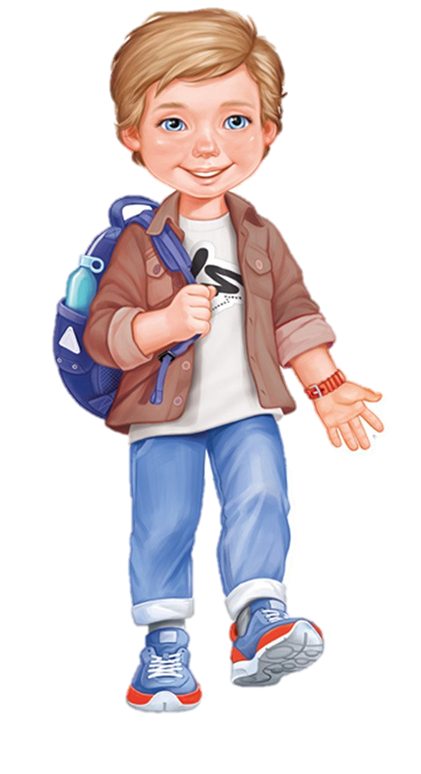 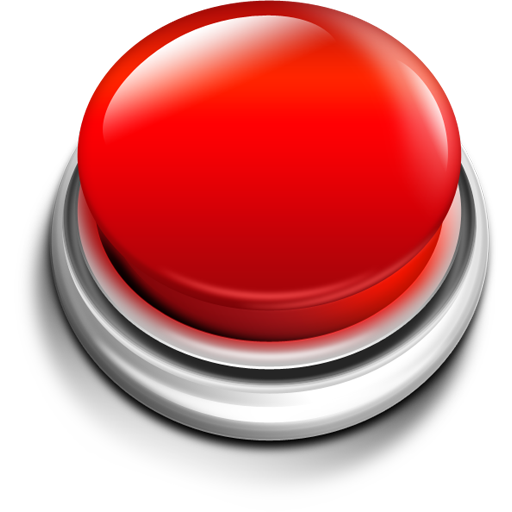 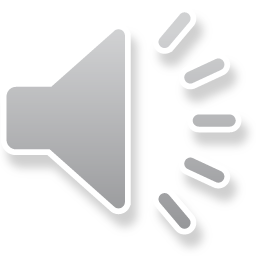 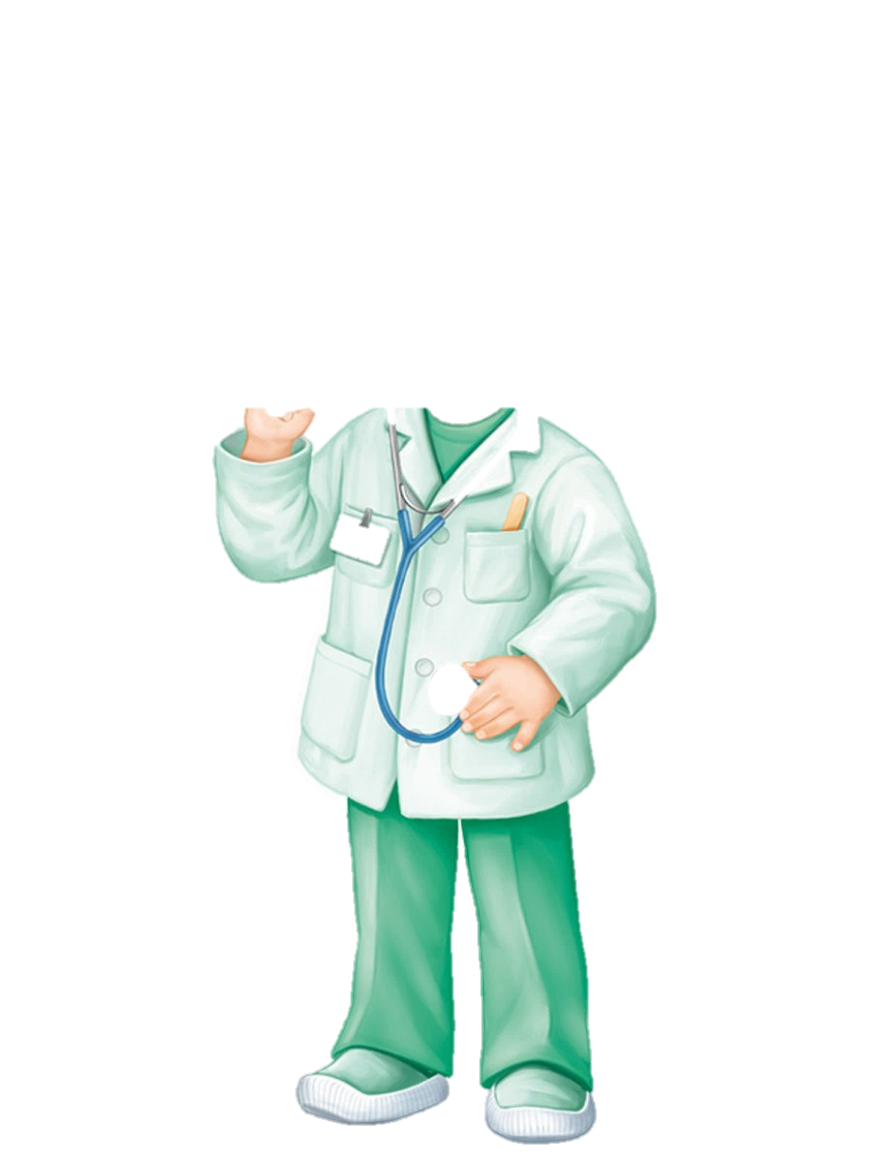 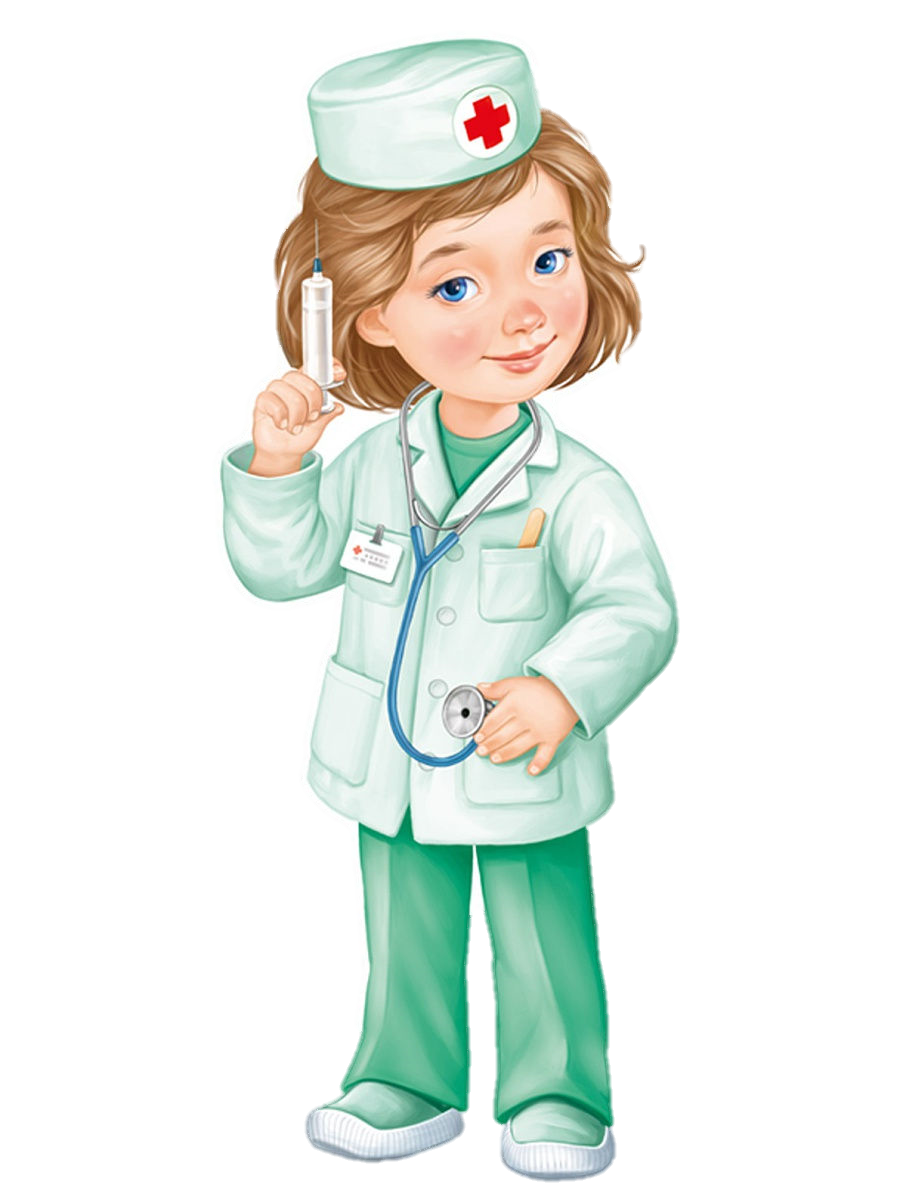 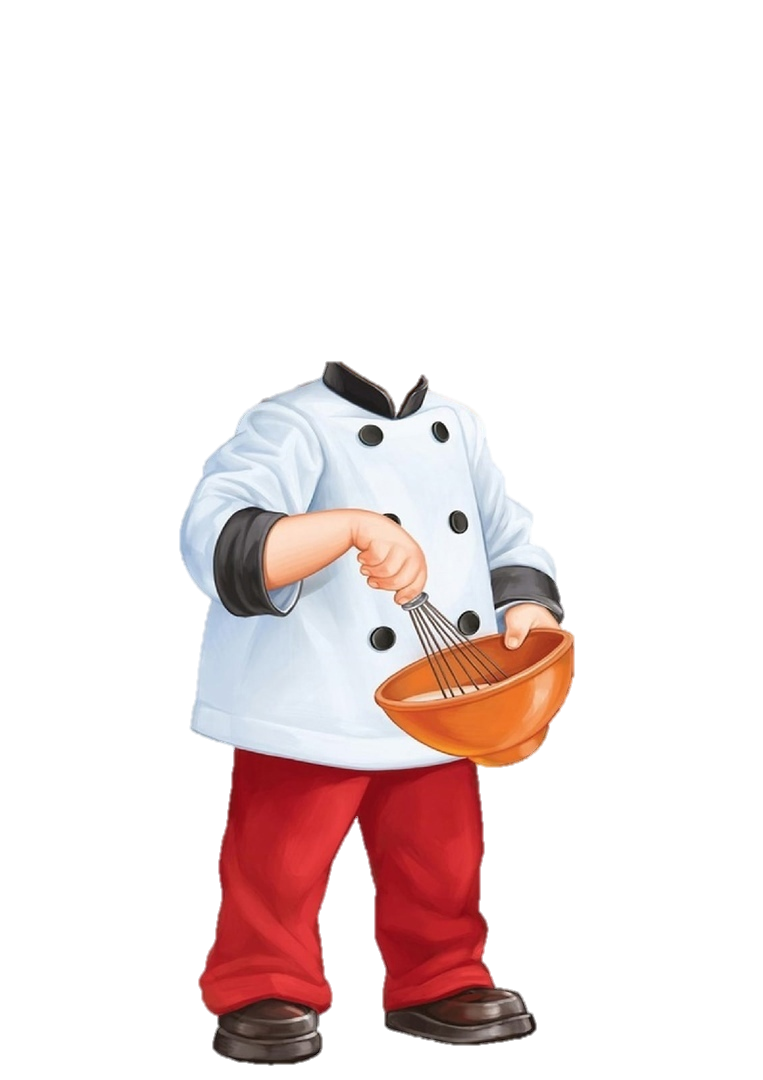 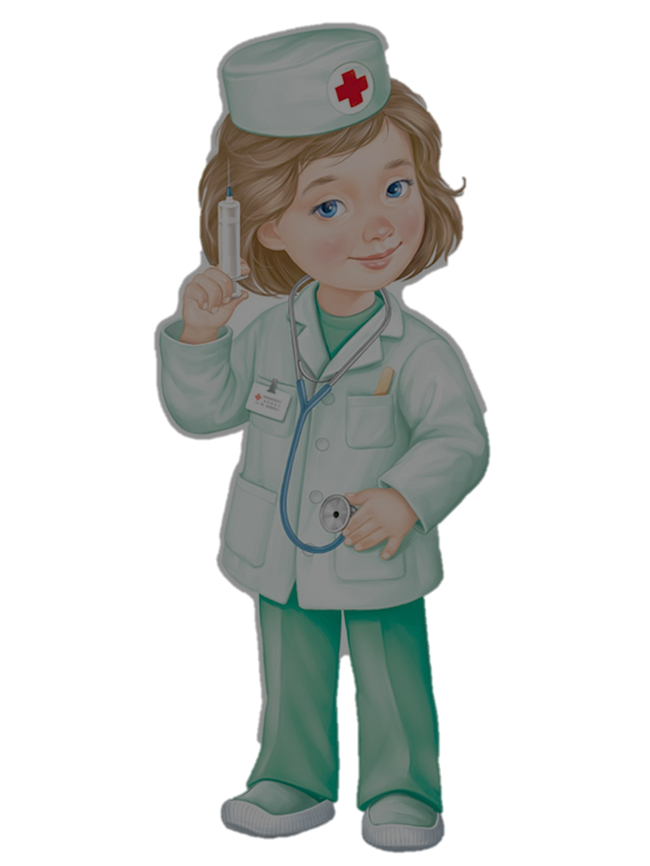 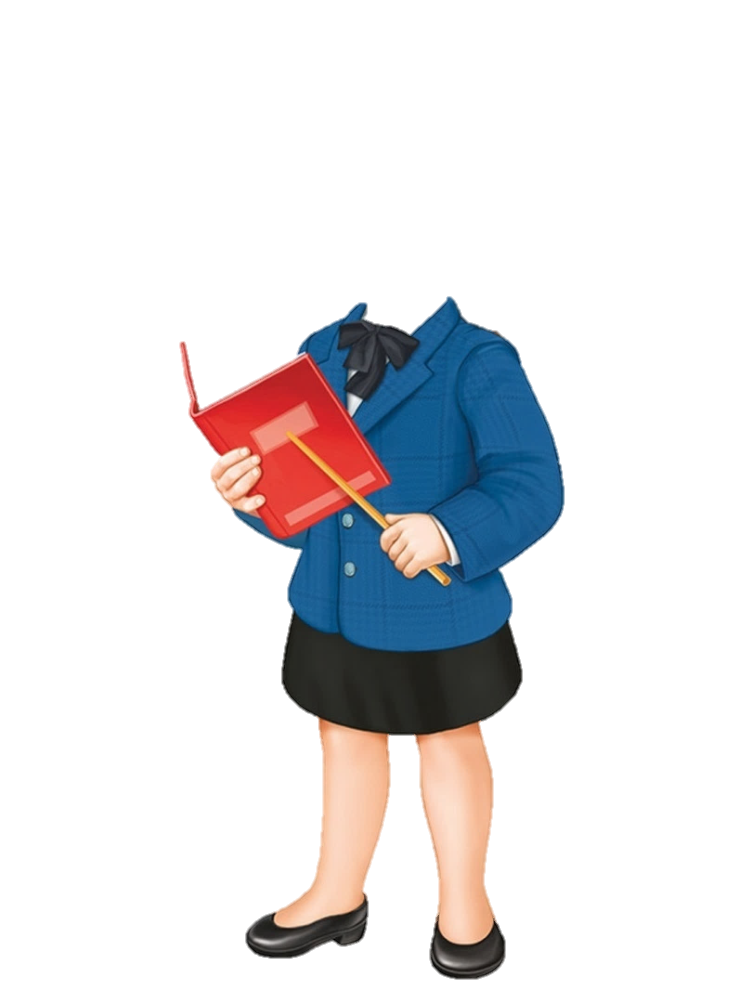 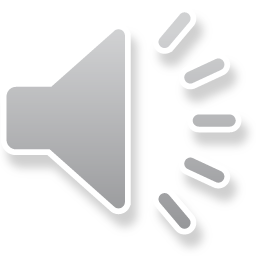 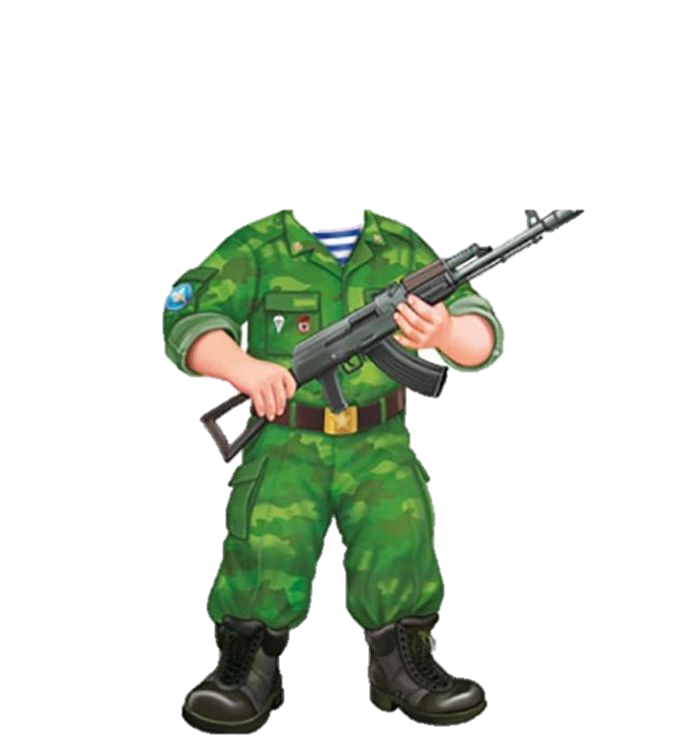 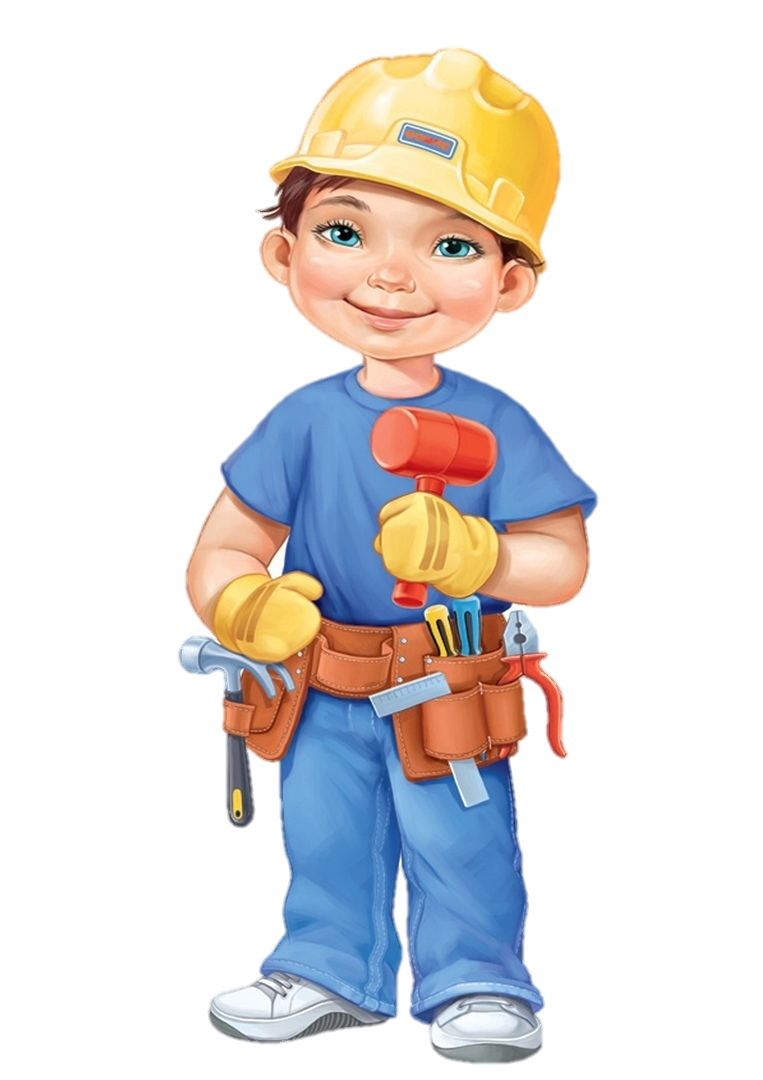 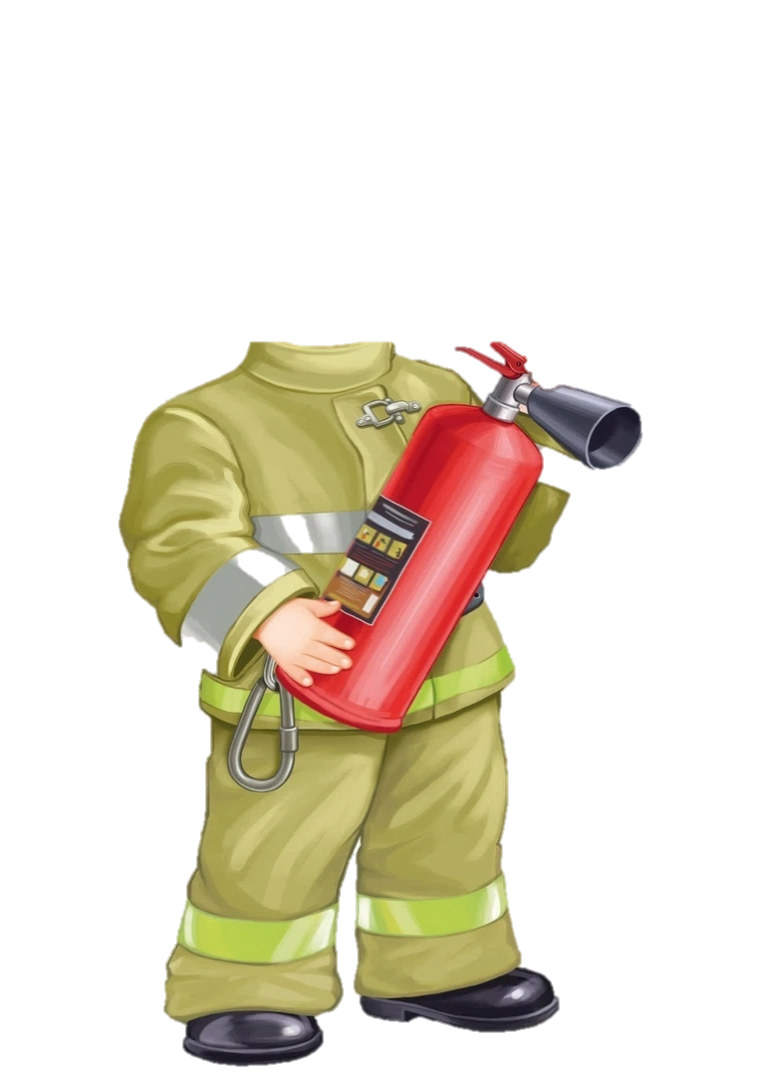 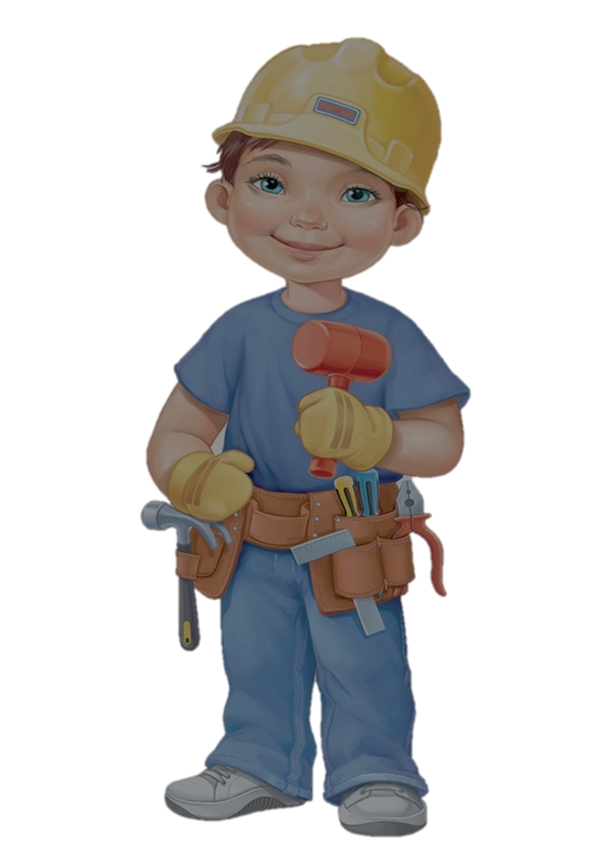 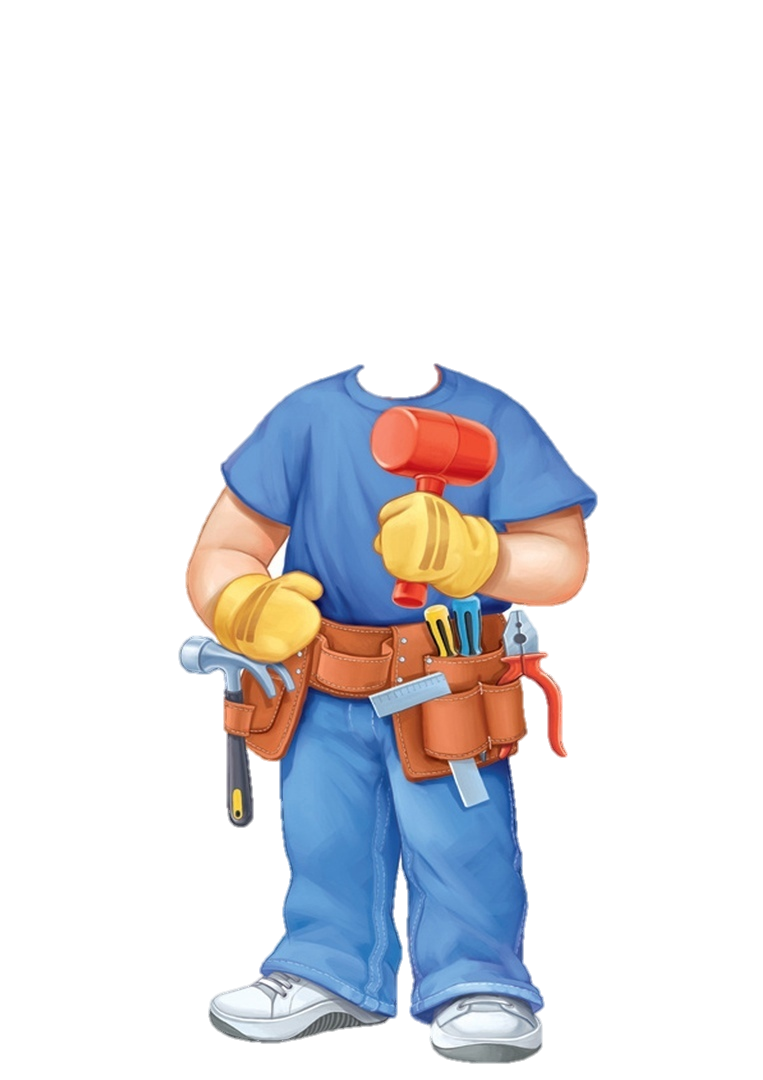 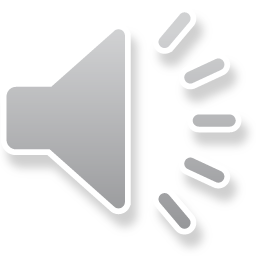 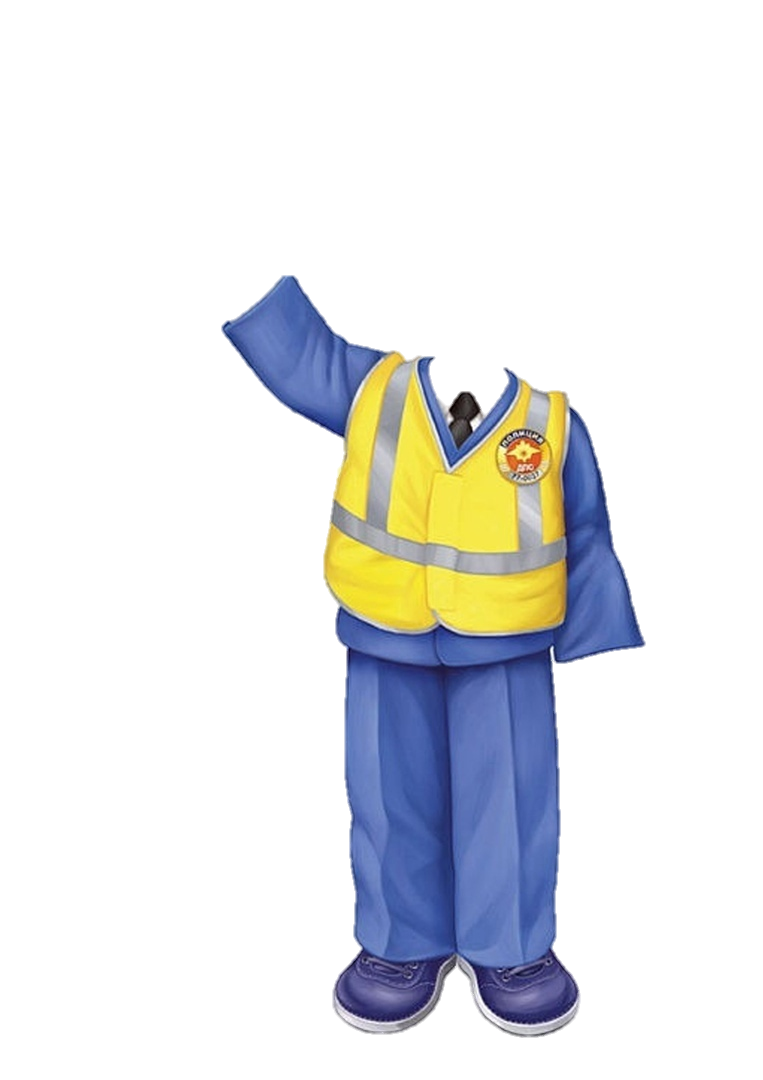 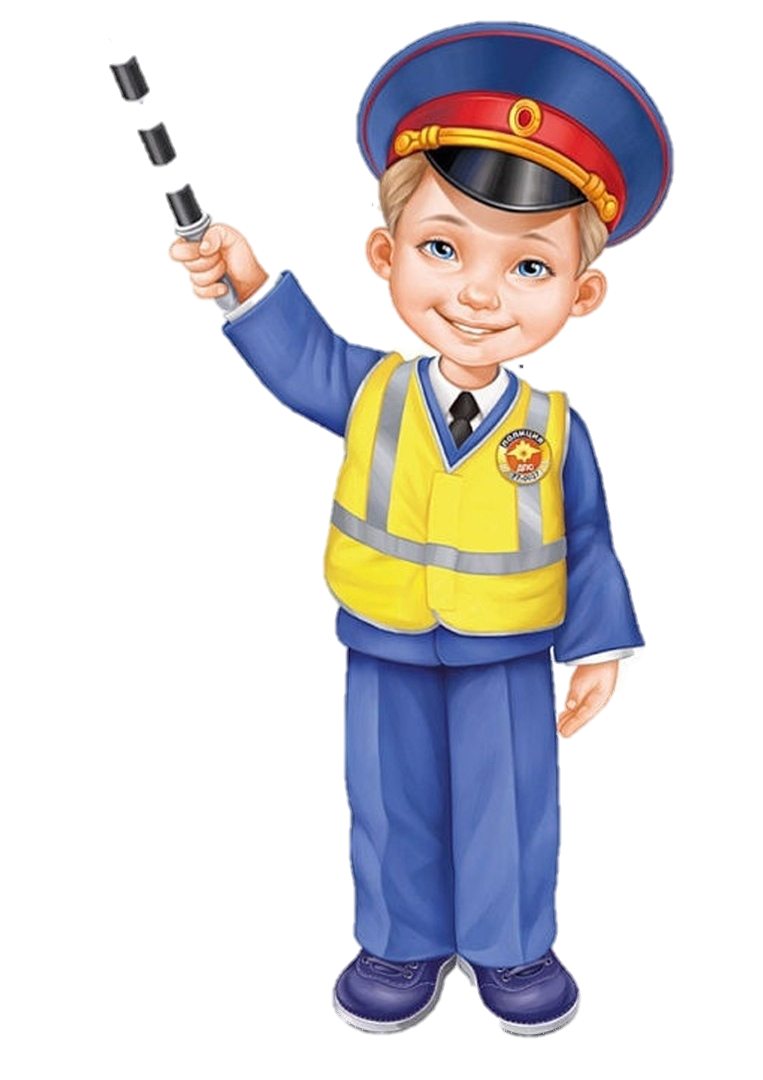 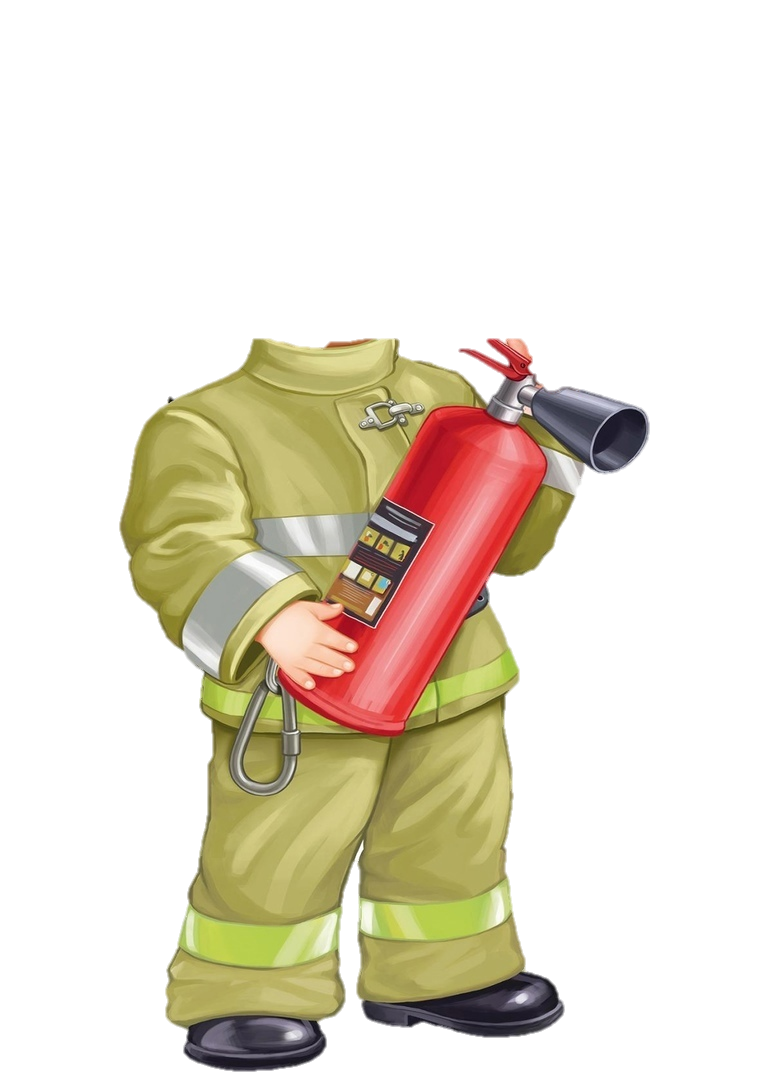 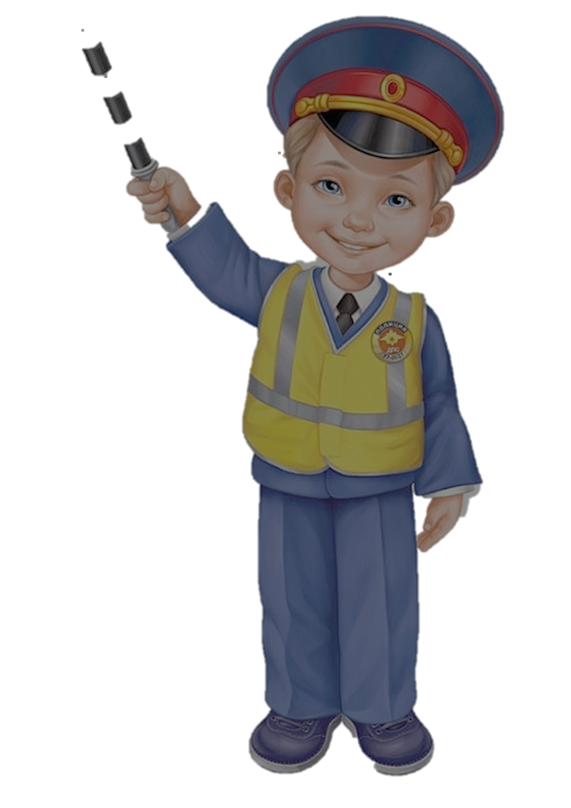 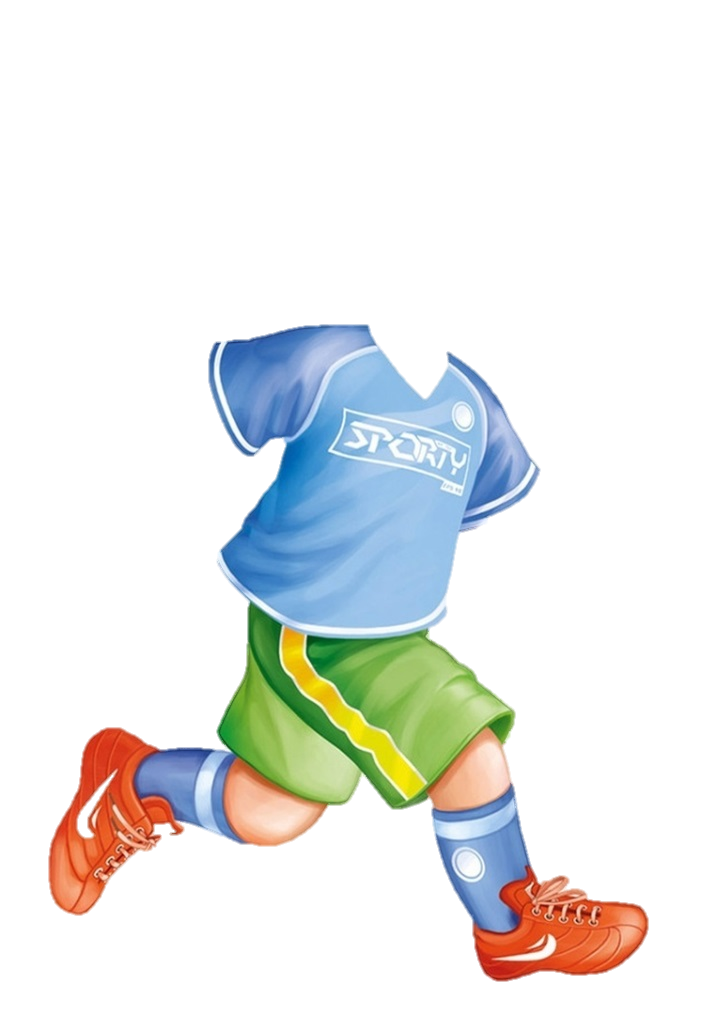 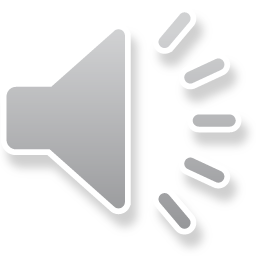 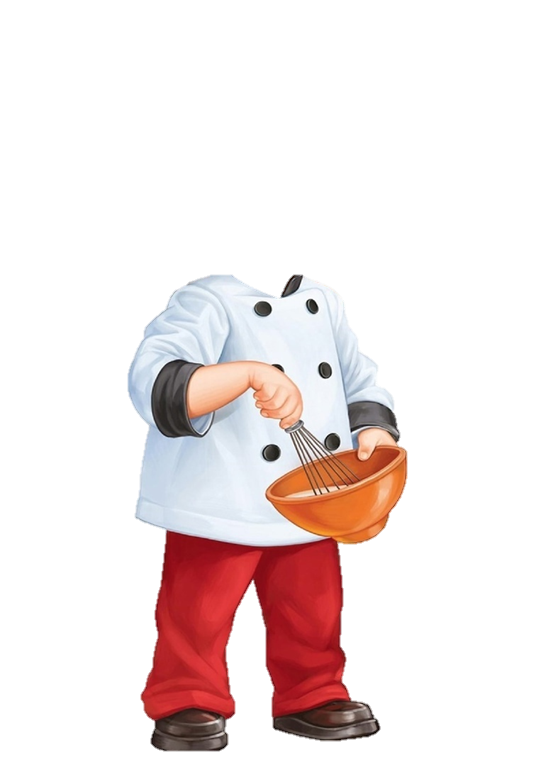 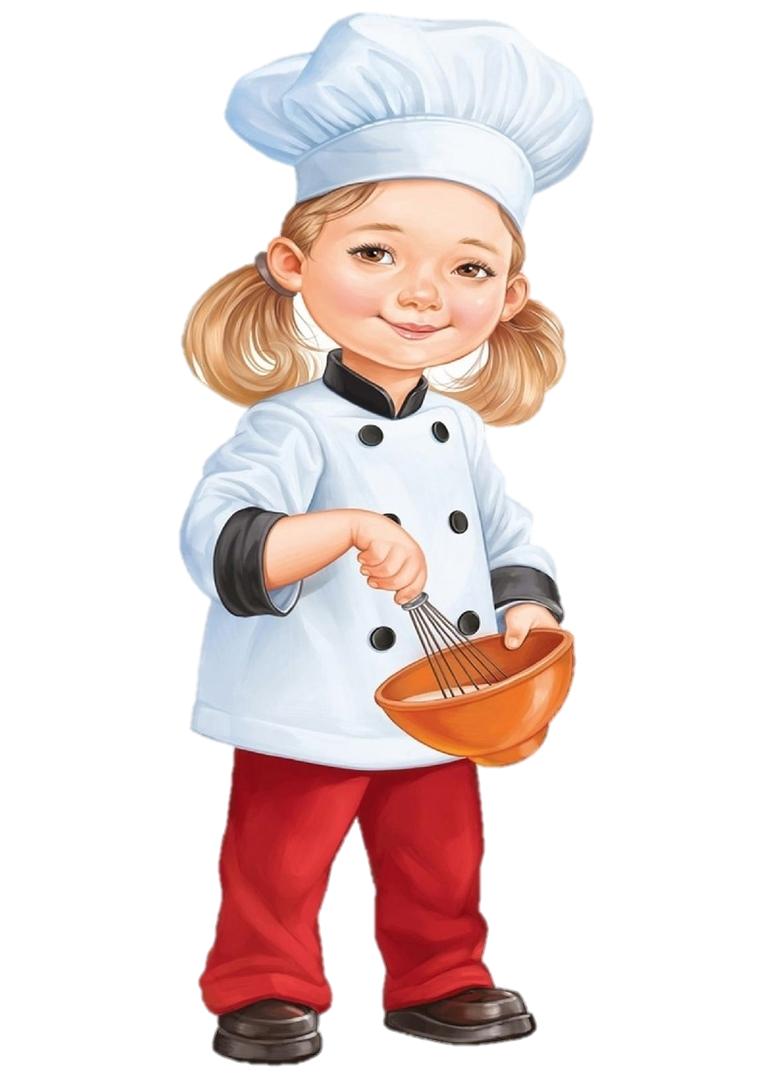 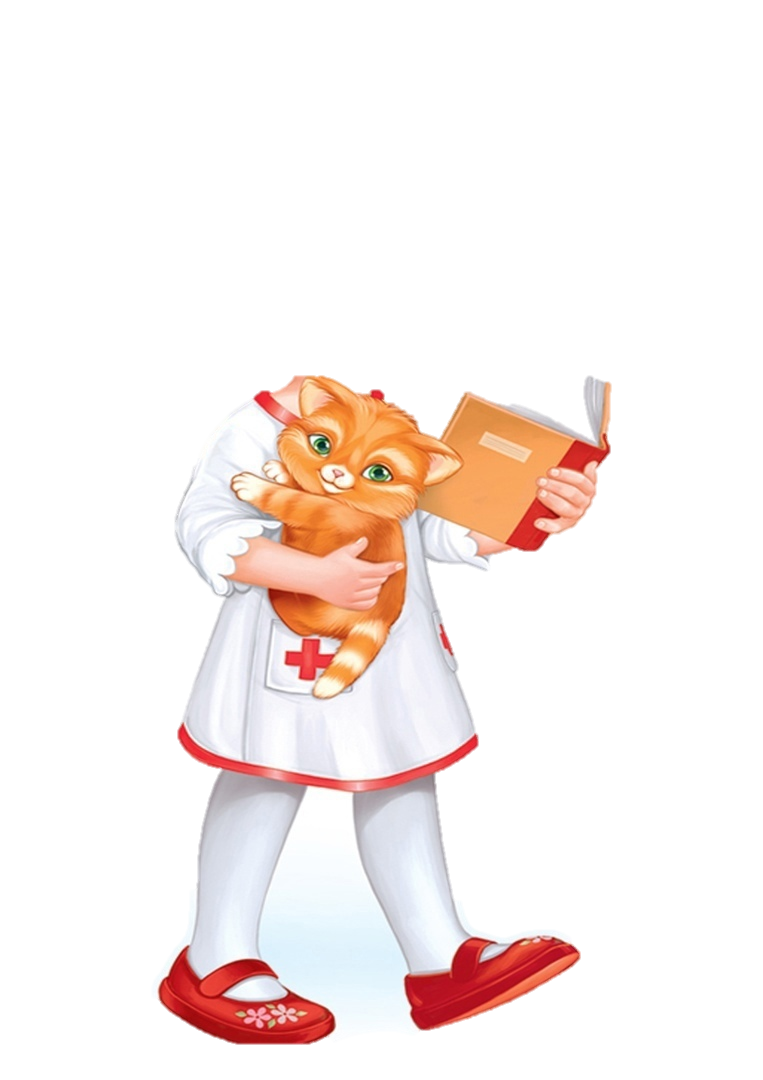 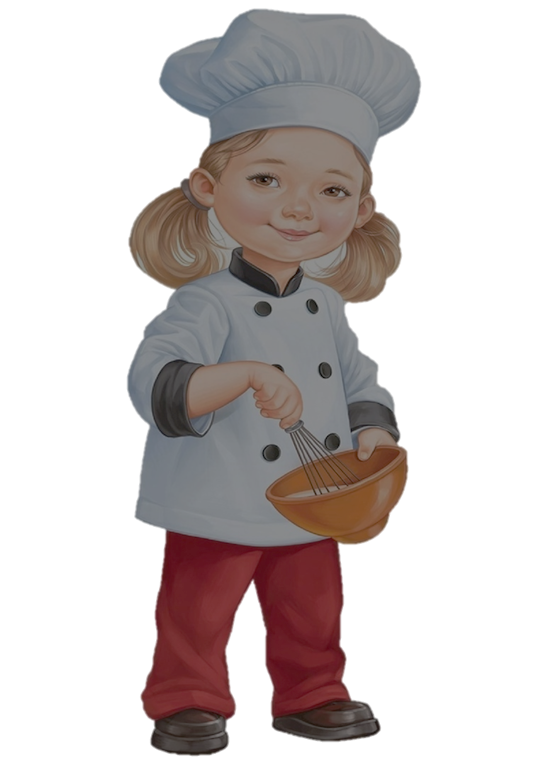 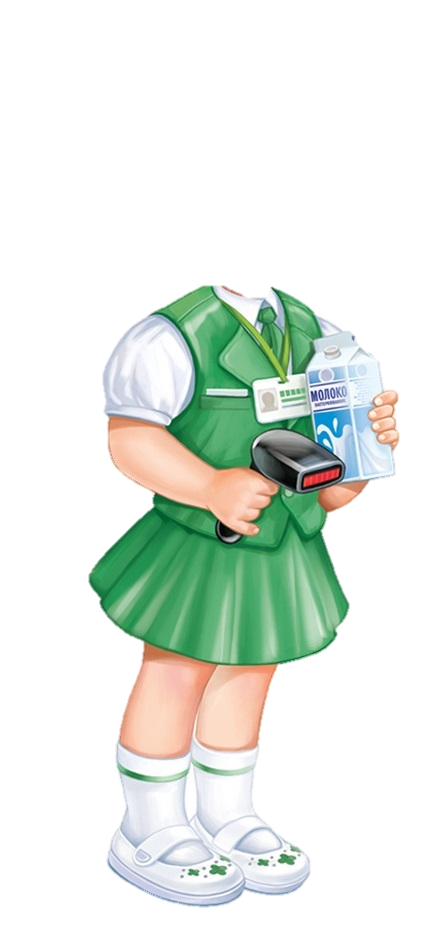 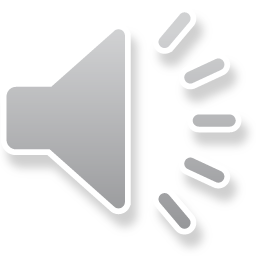 2
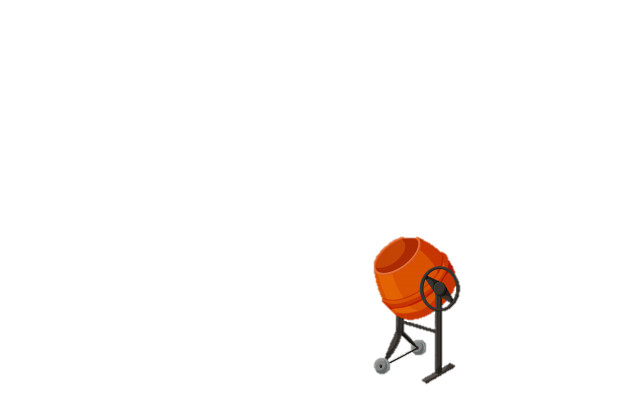 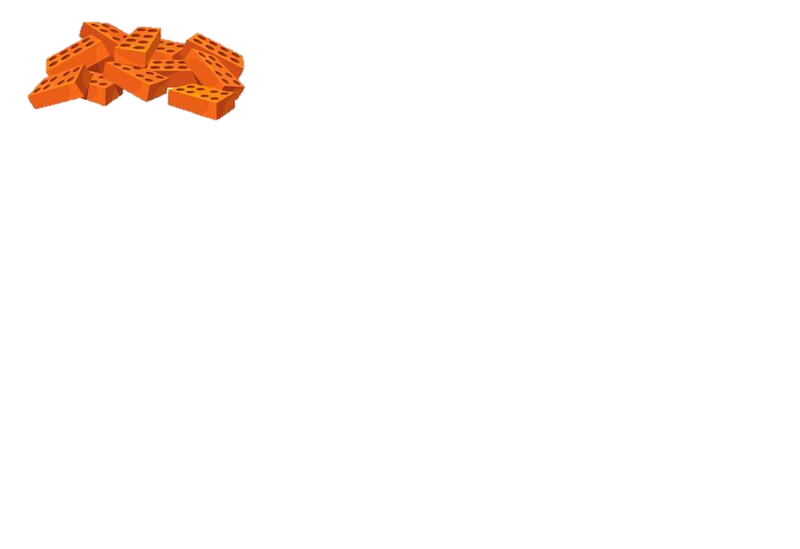 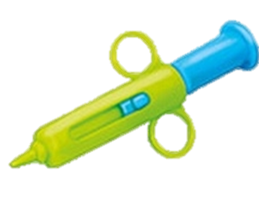 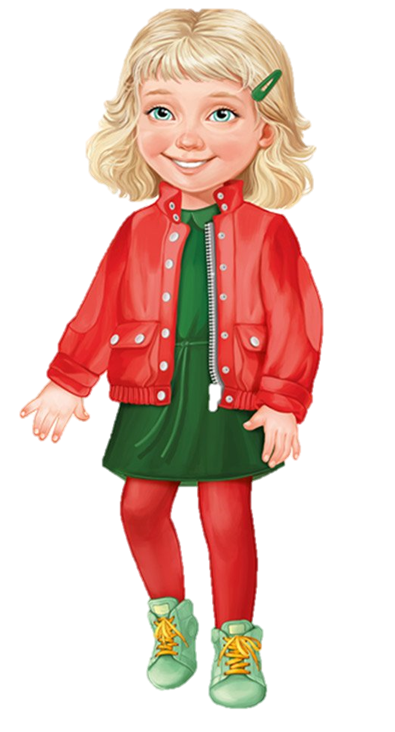 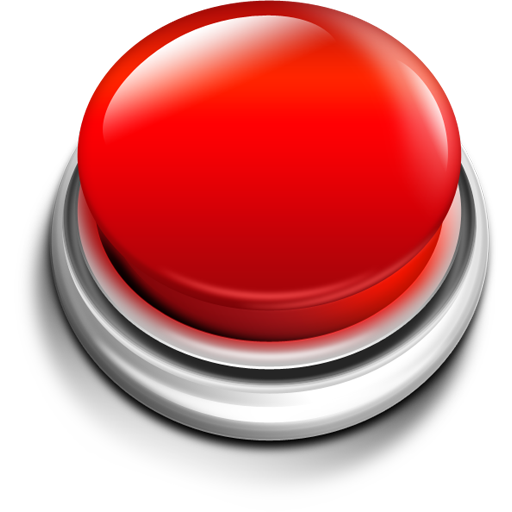 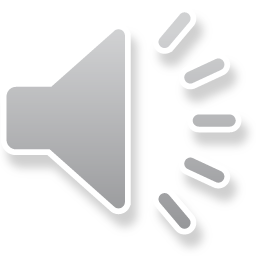 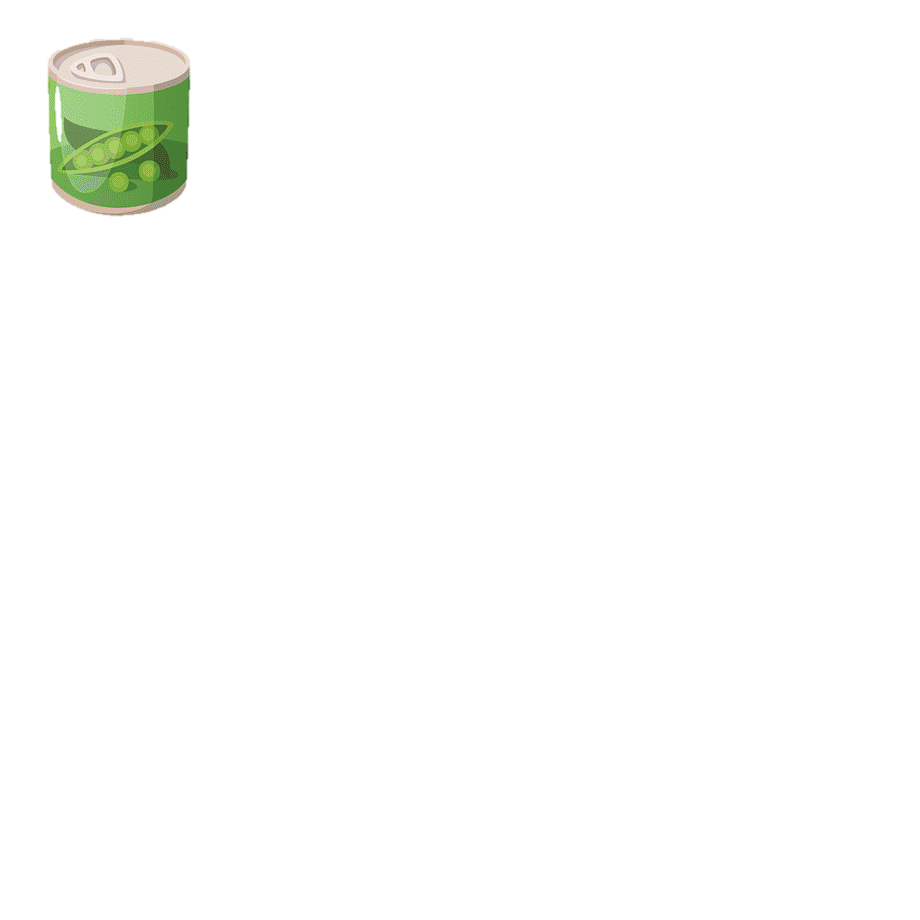 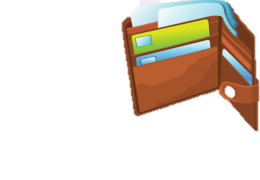 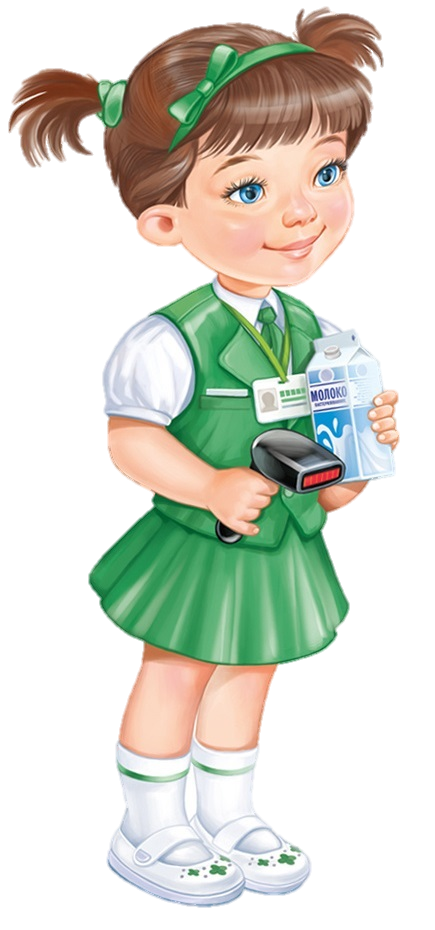 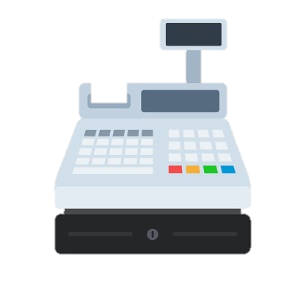 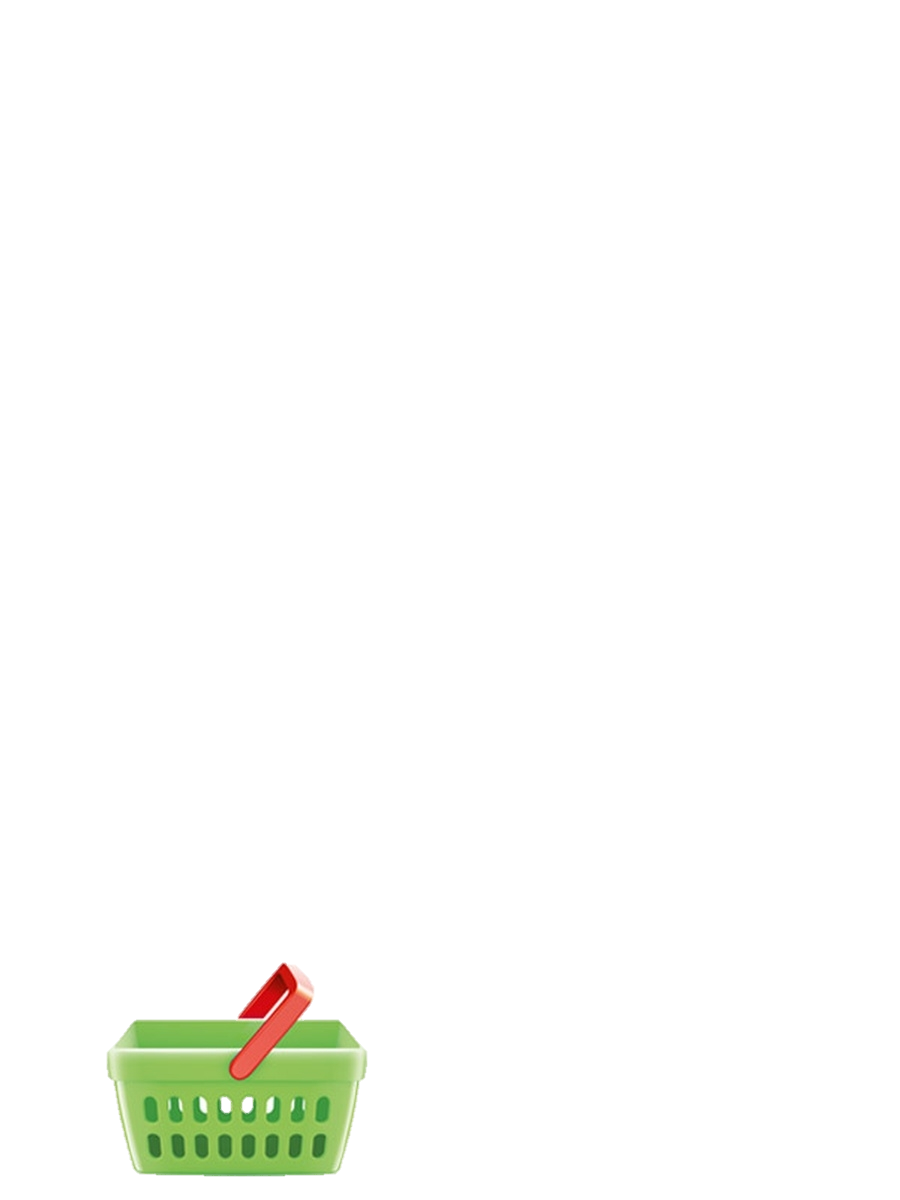 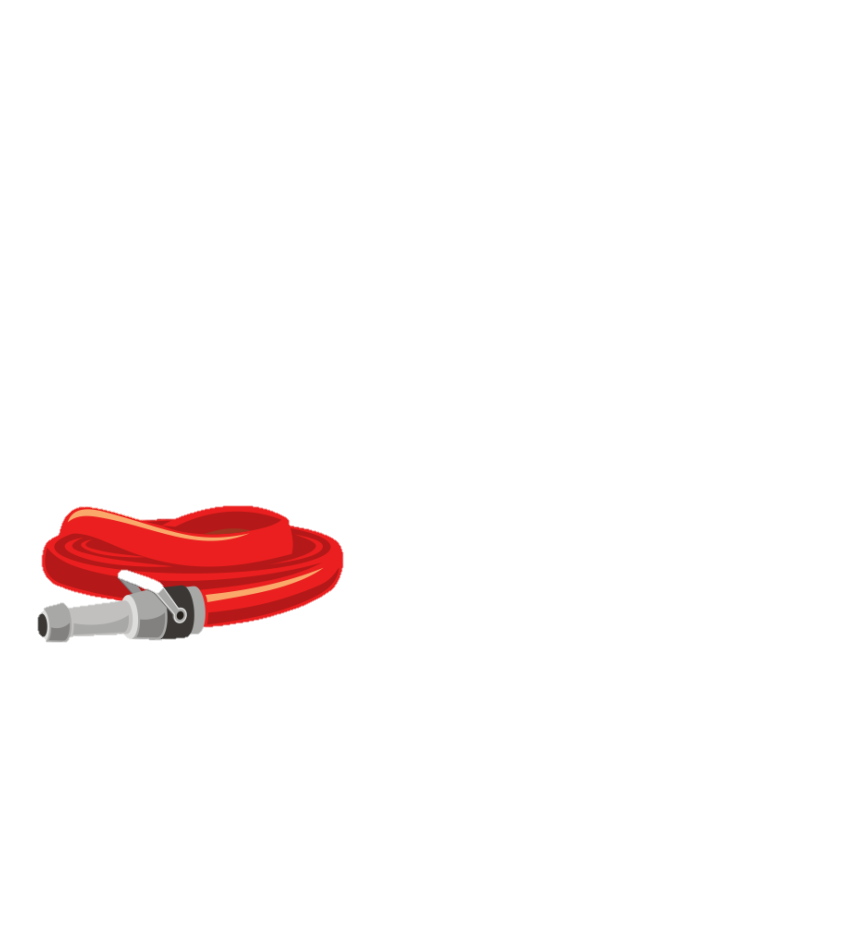 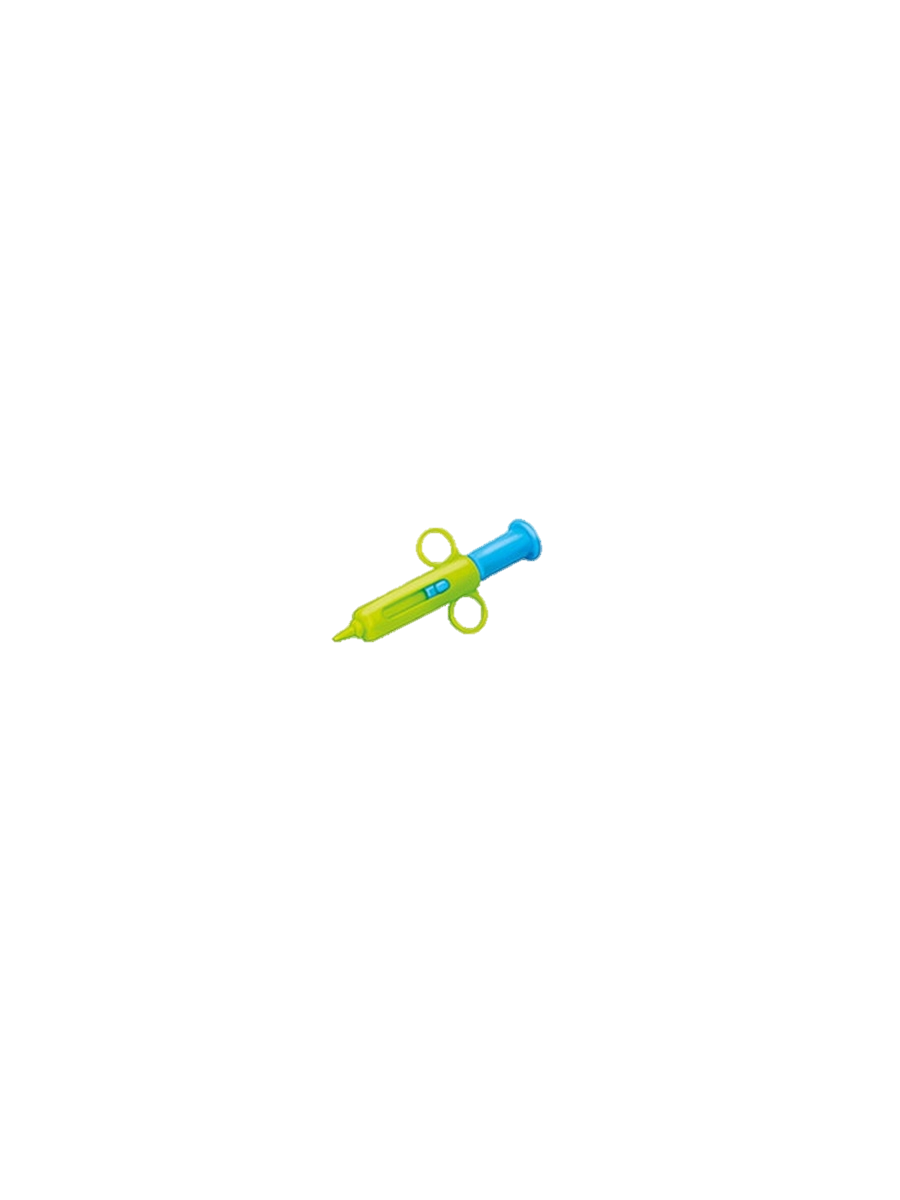 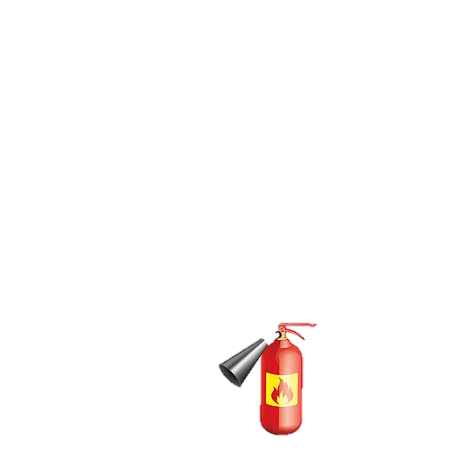 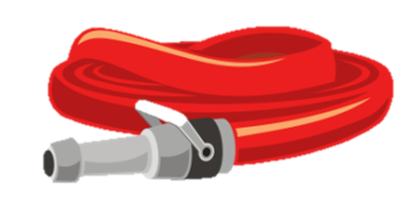 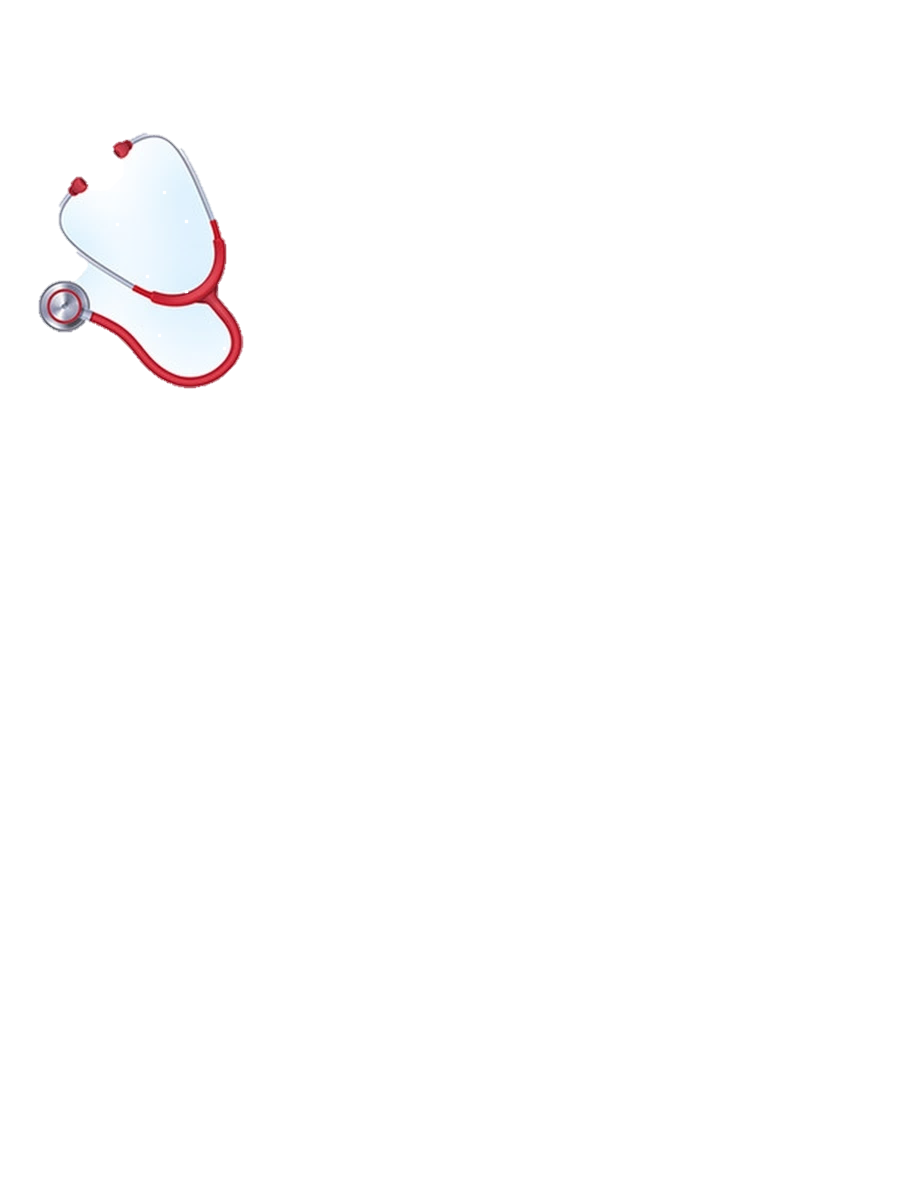 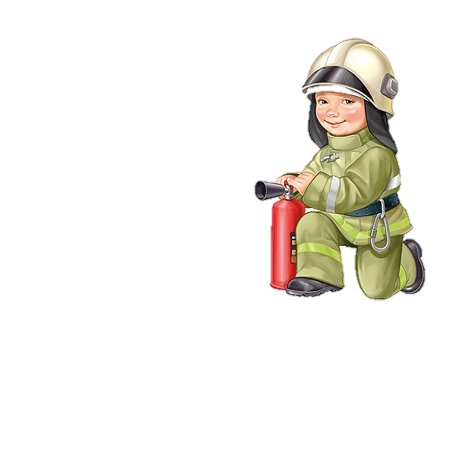 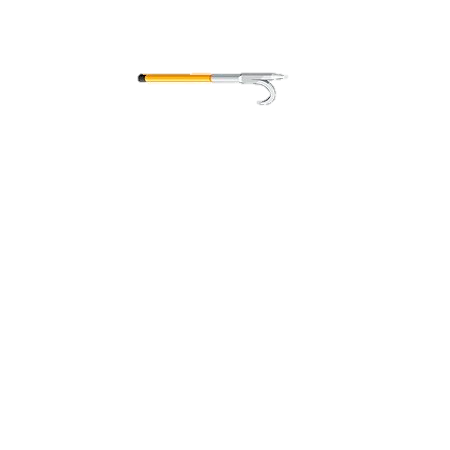 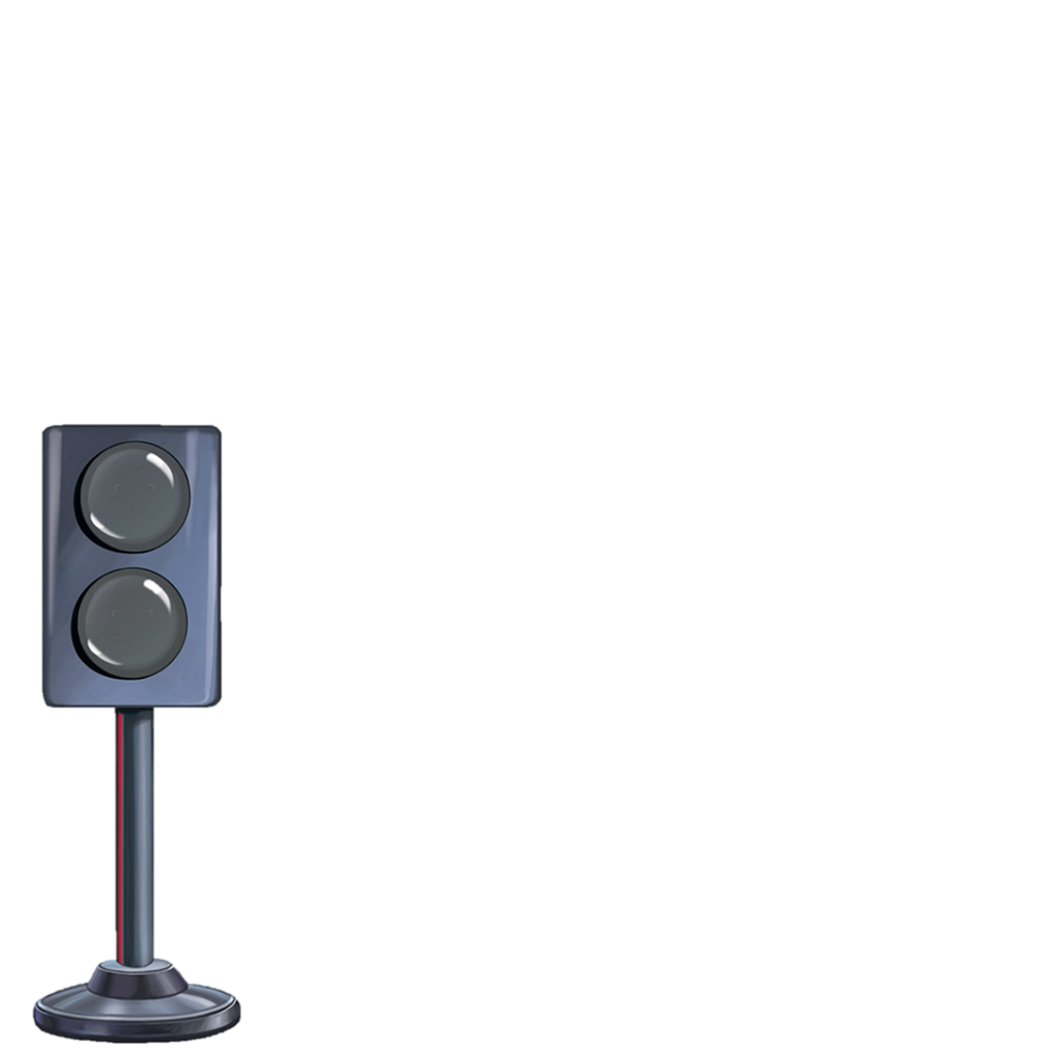 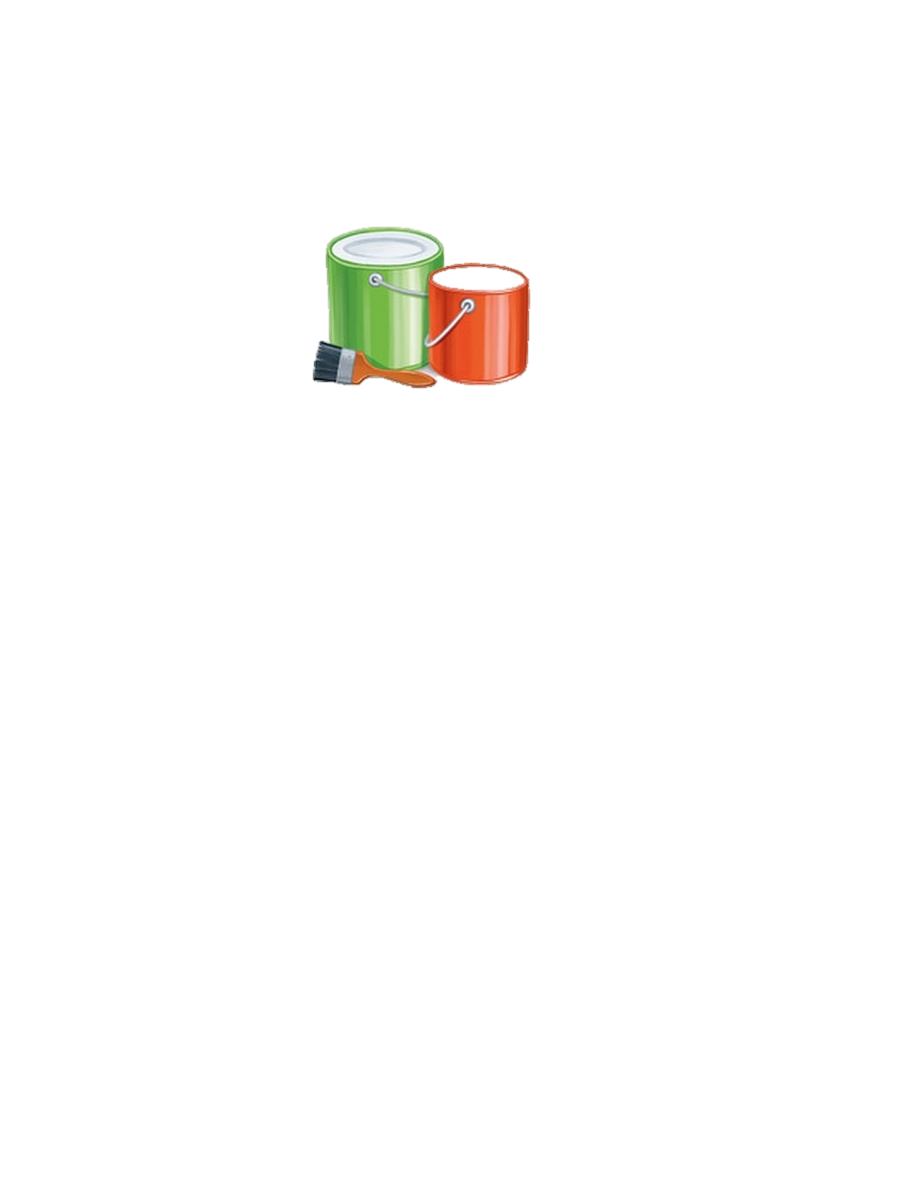 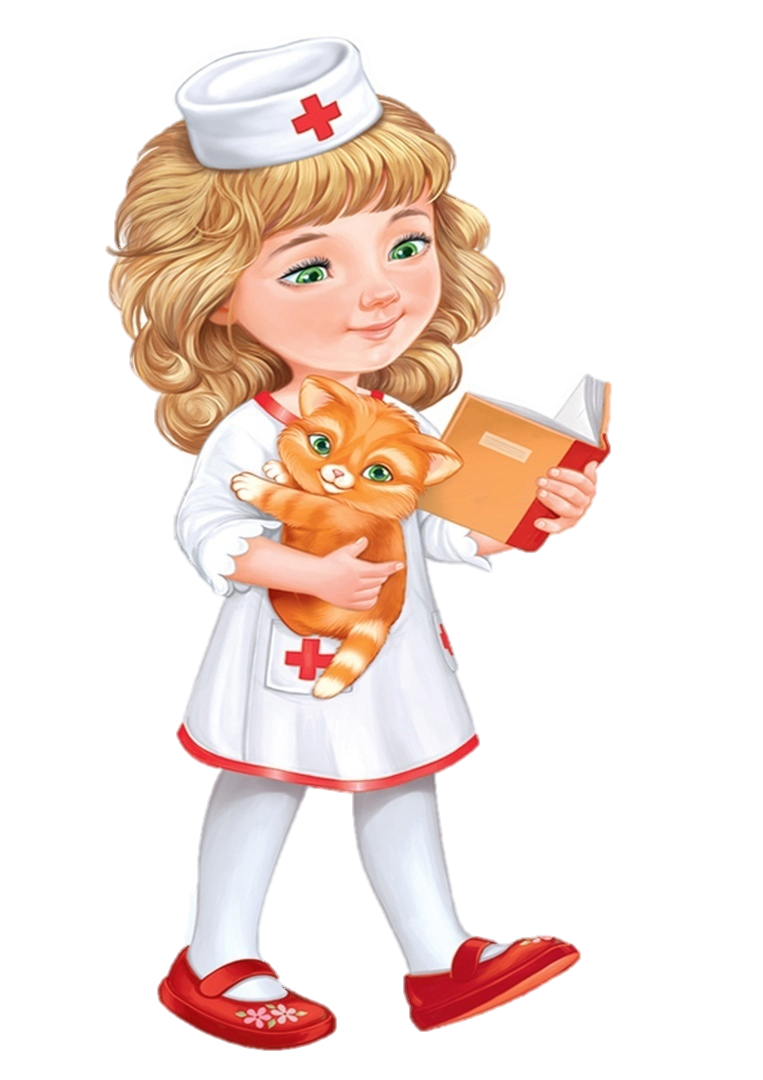 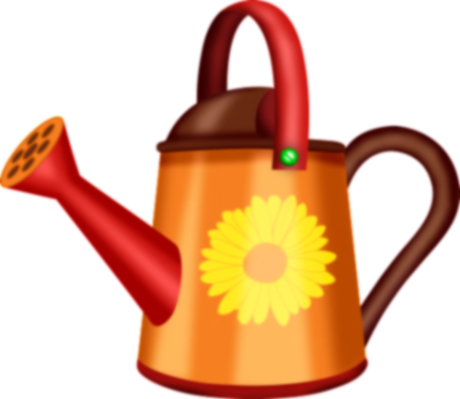 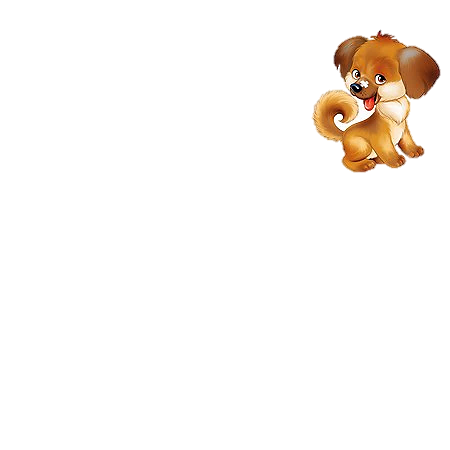 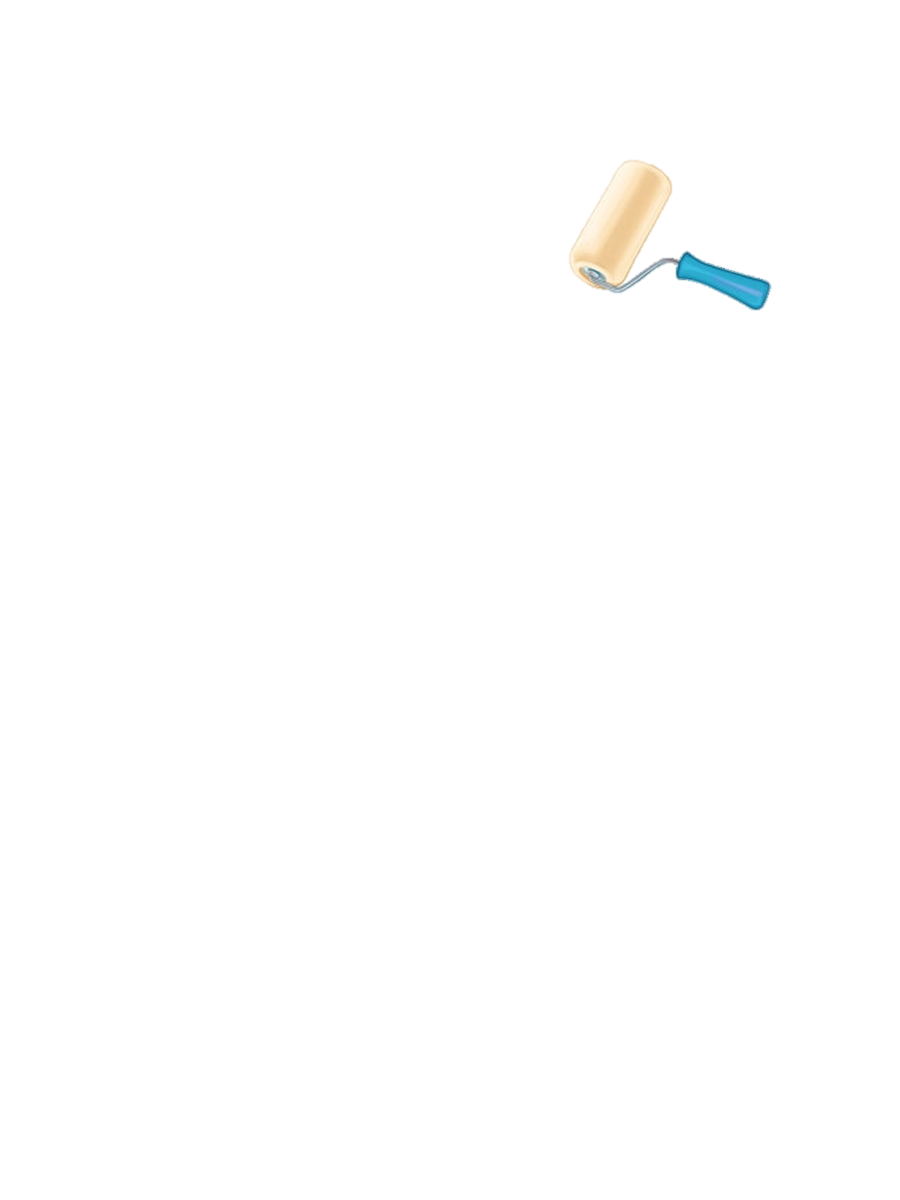 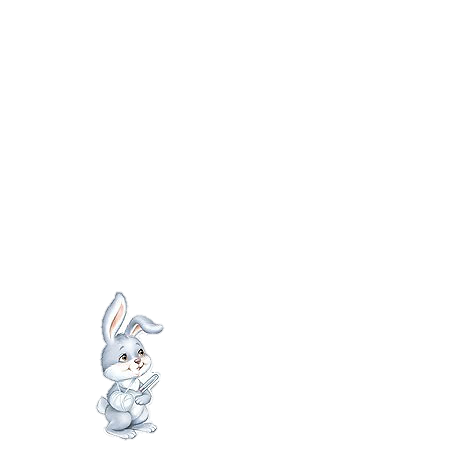 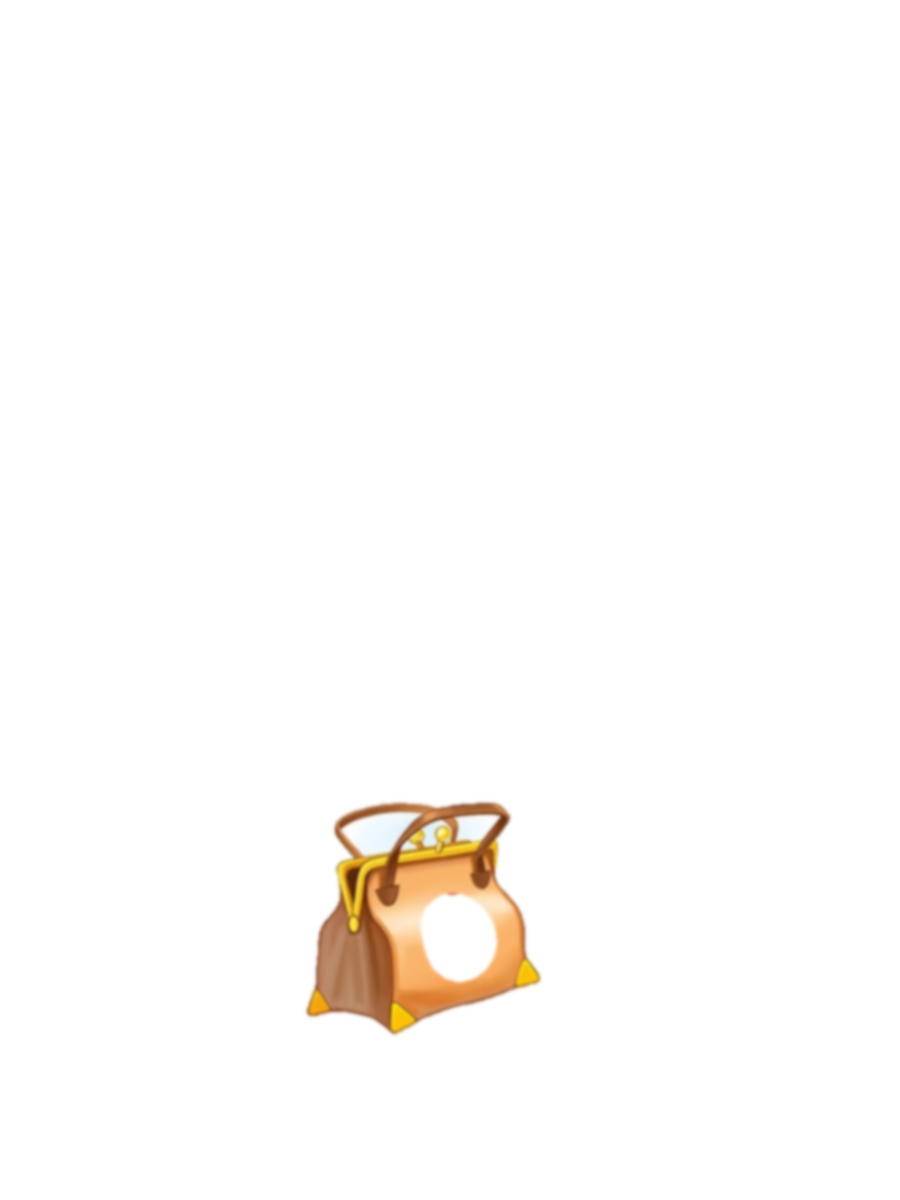 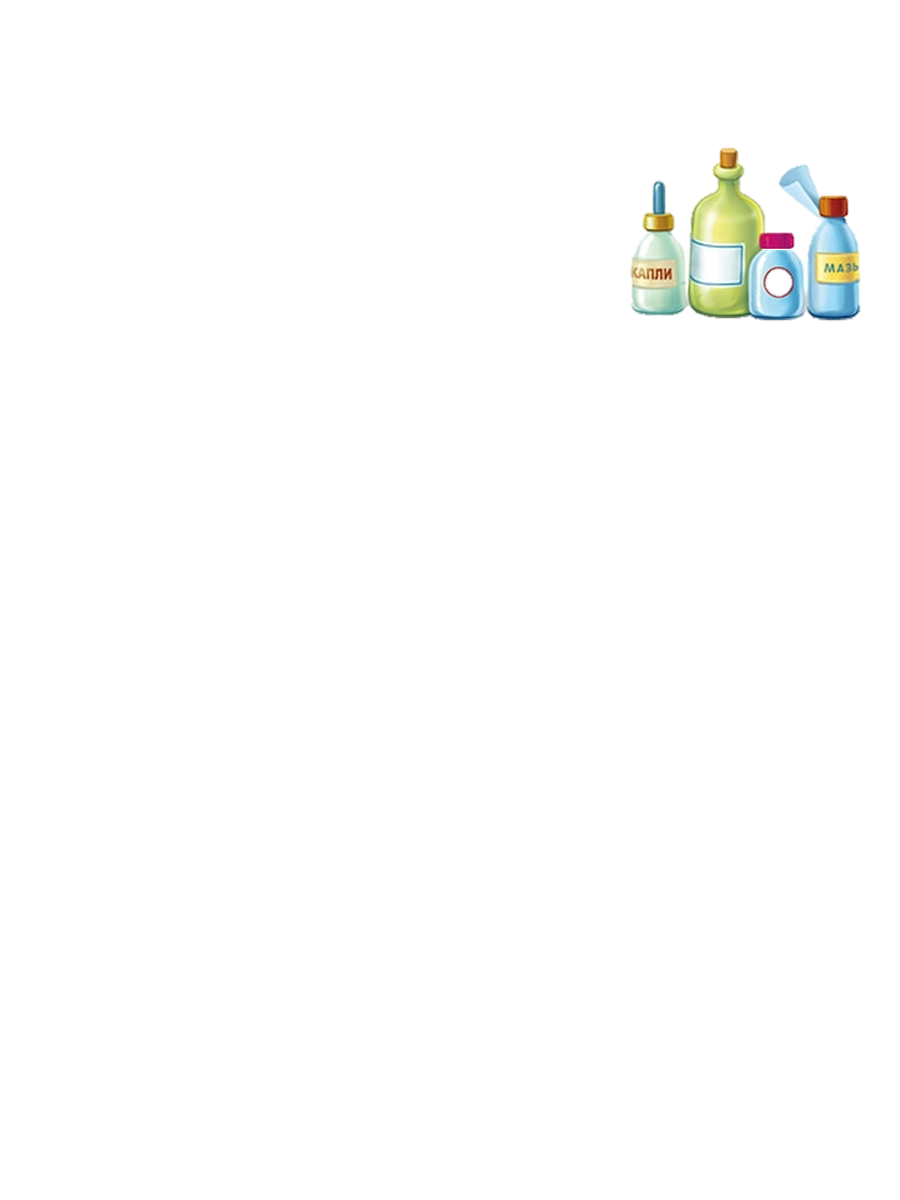 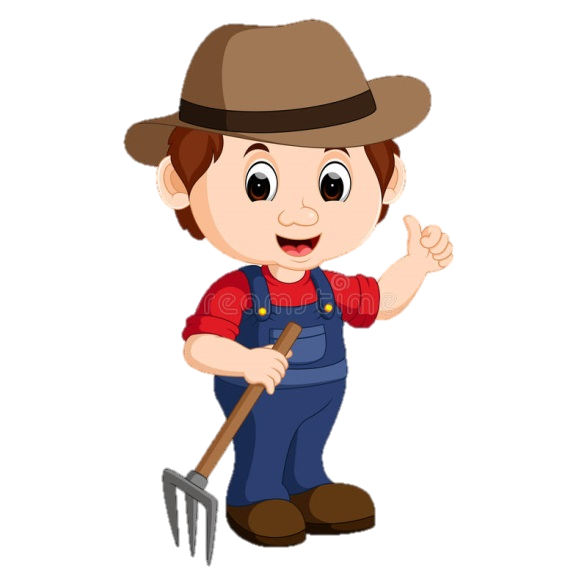 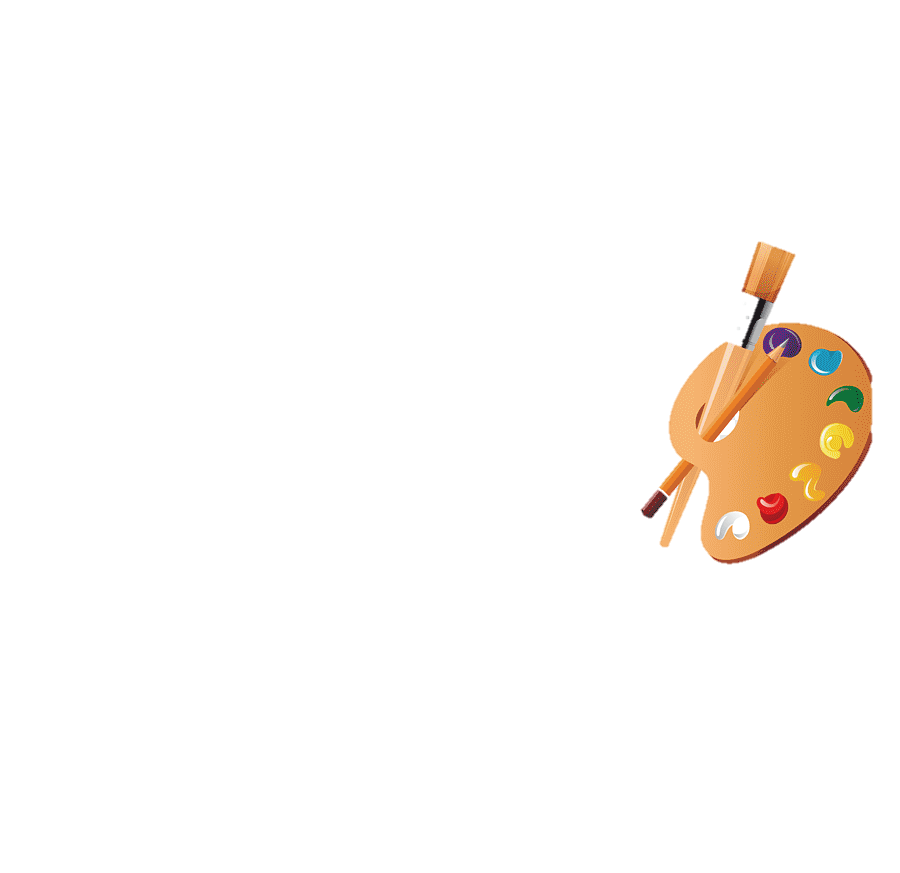 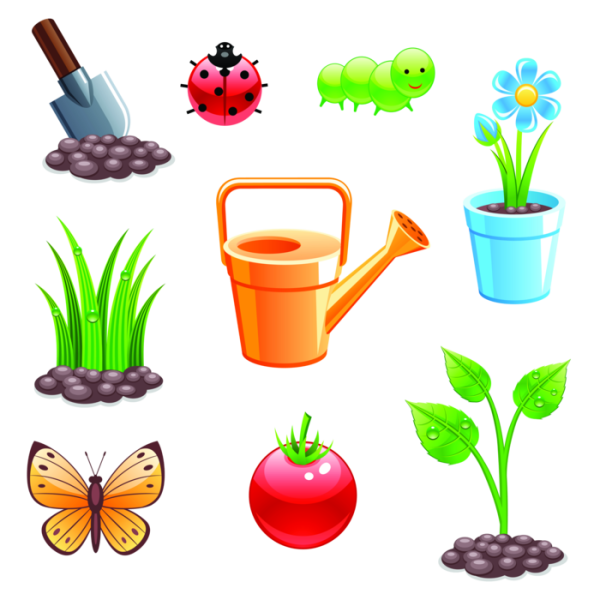 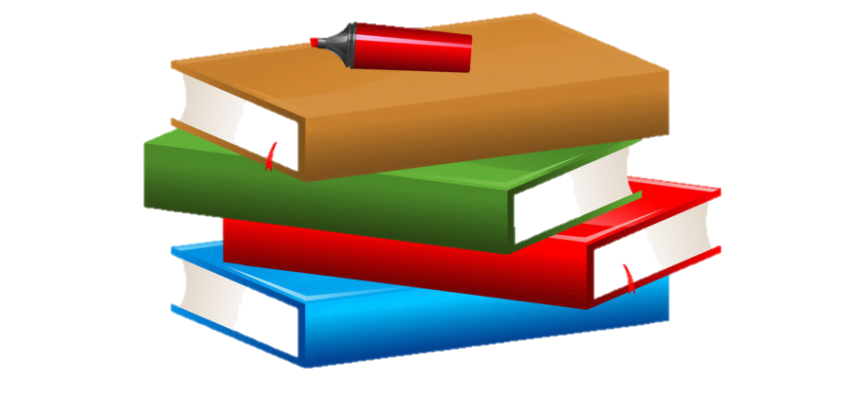 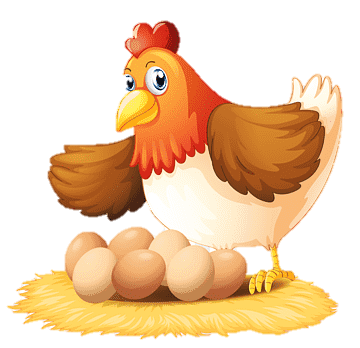 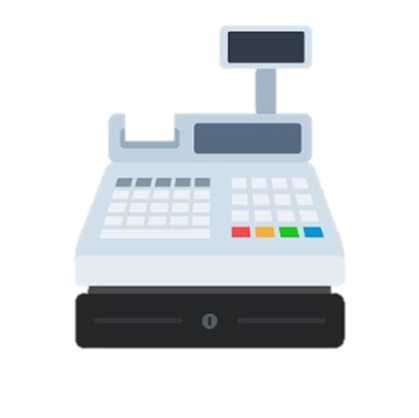 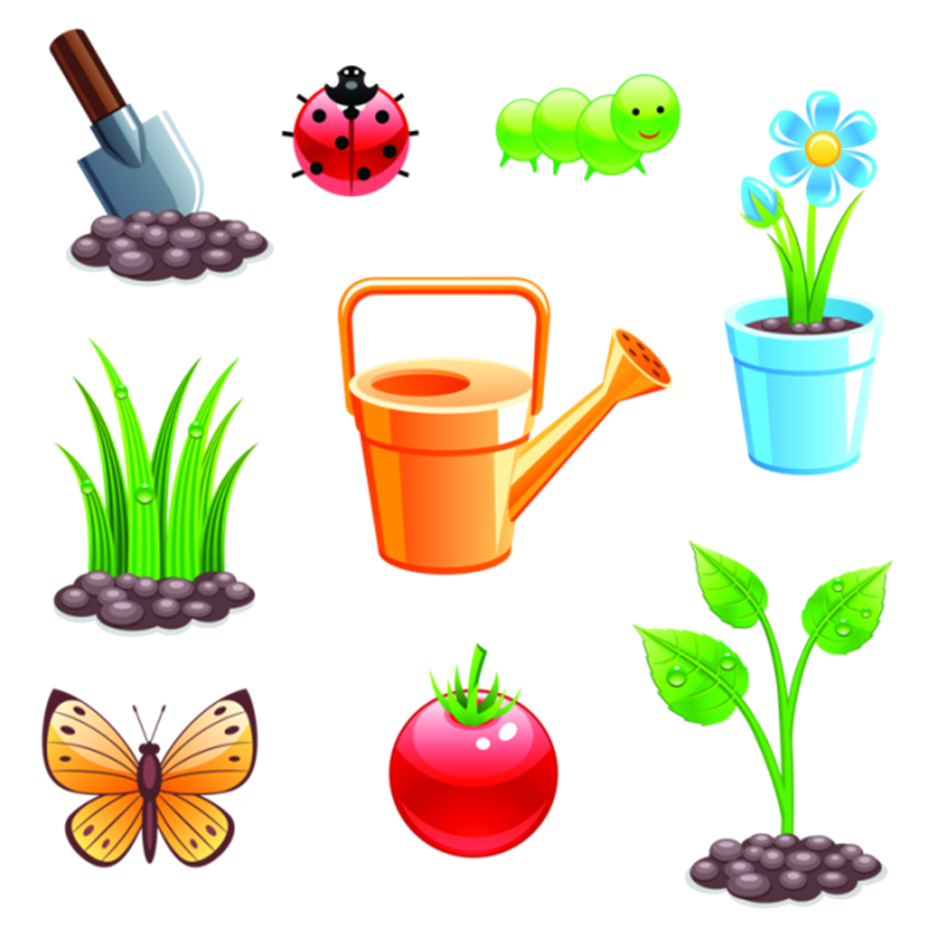 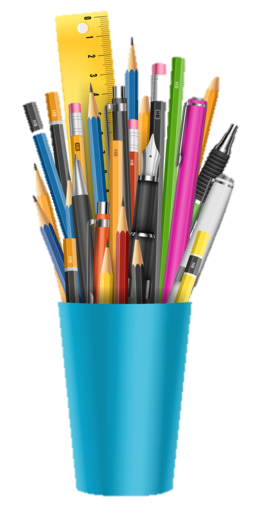 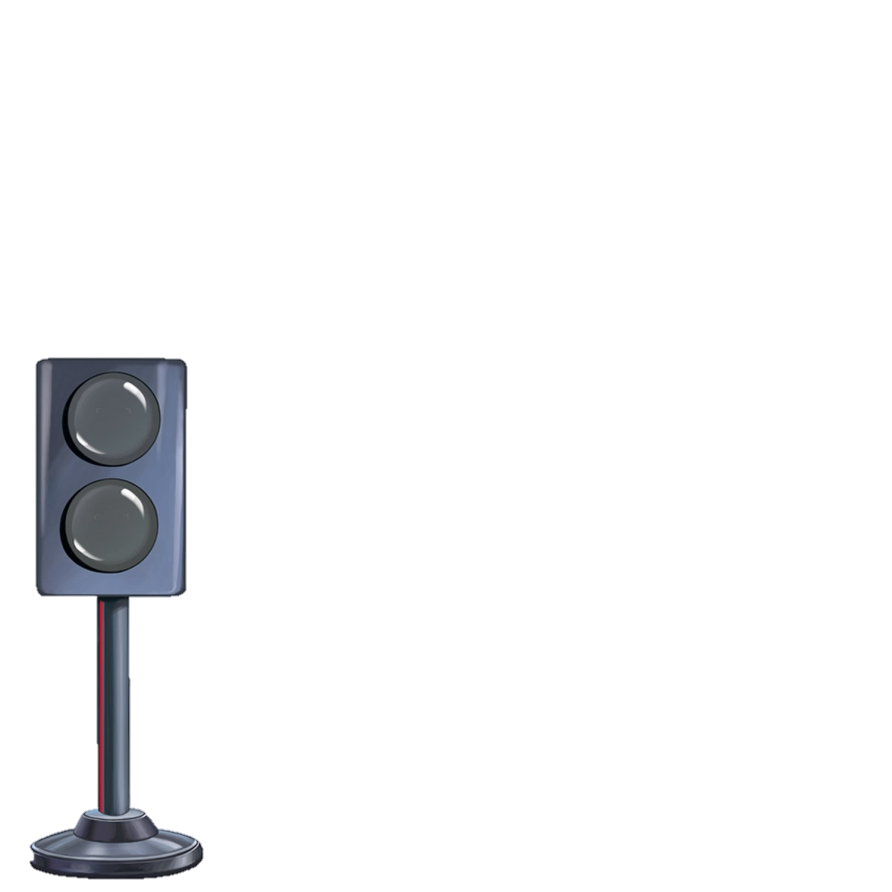 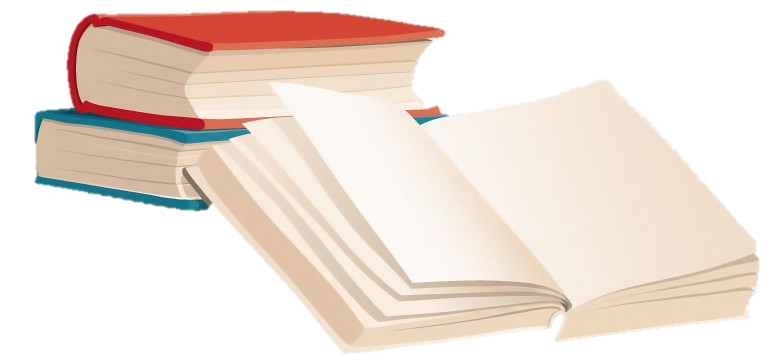 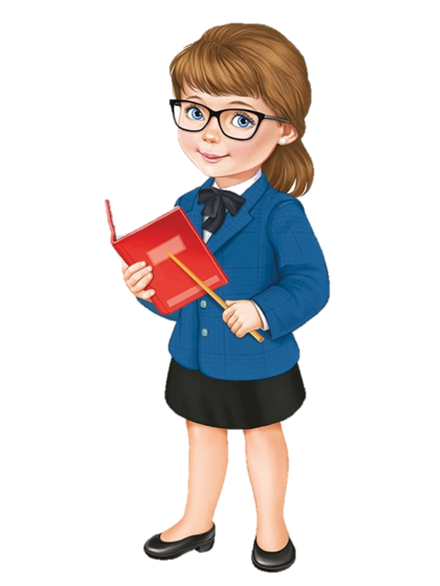 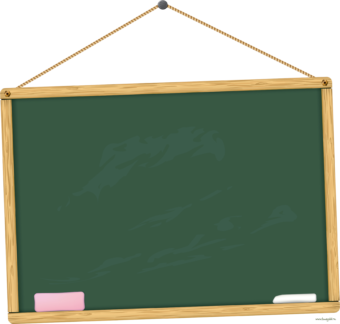 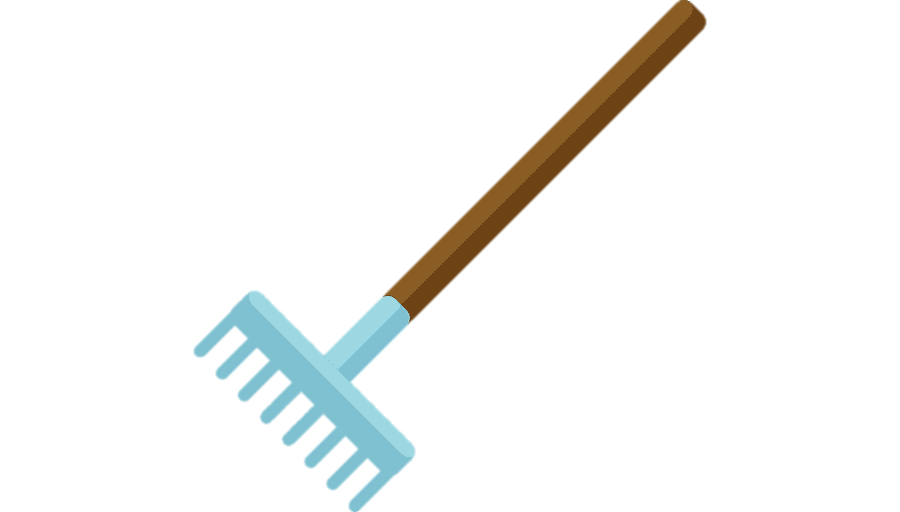 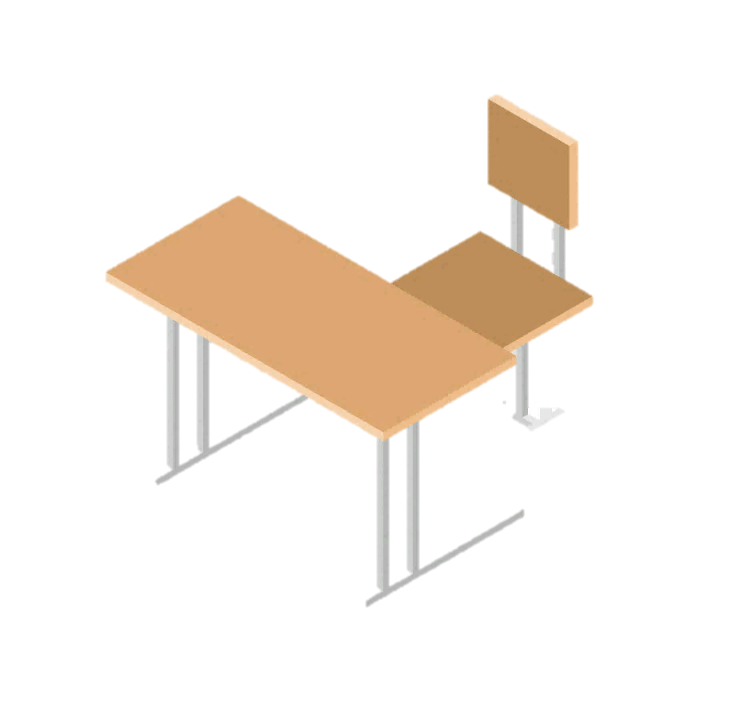 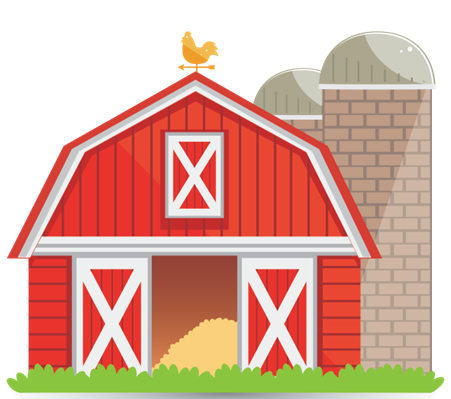 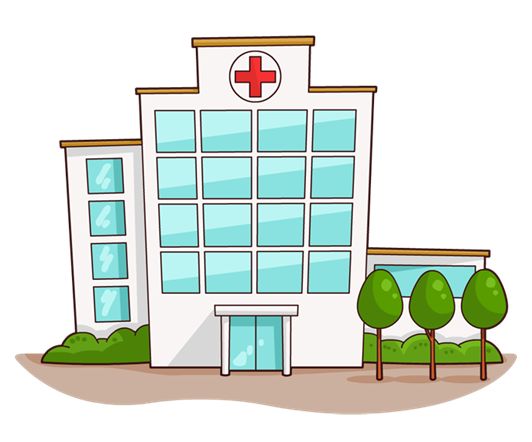 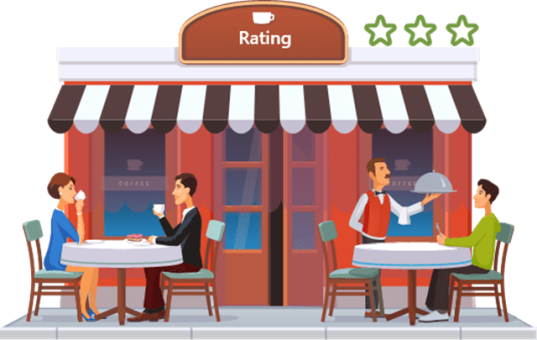 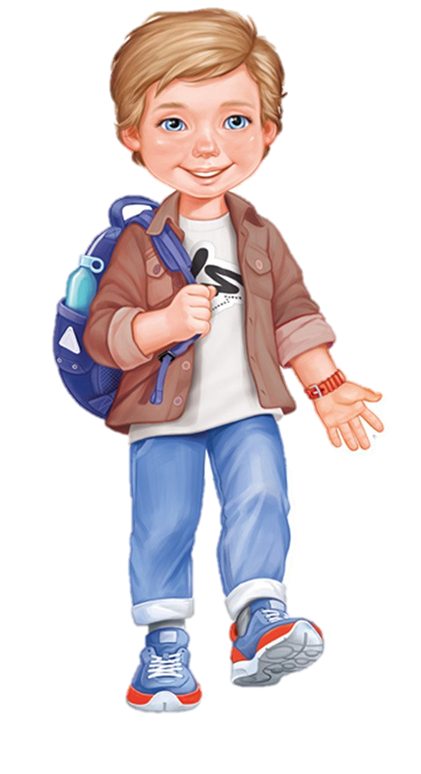 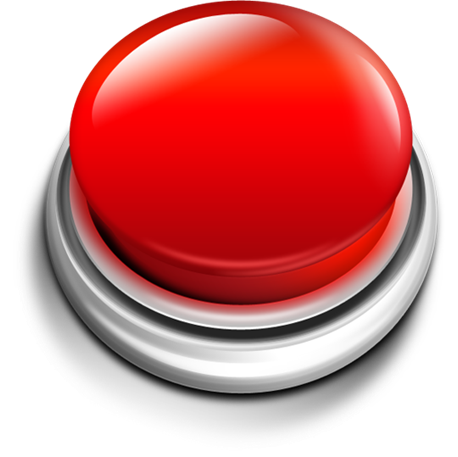 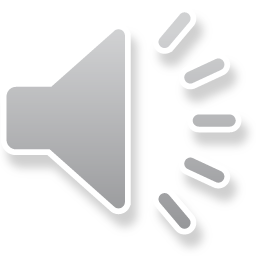 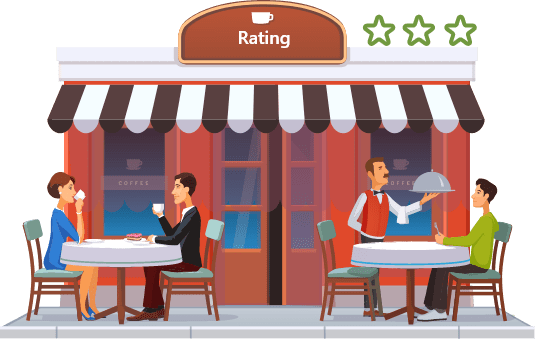 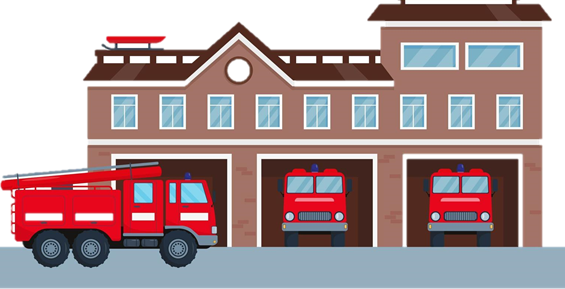 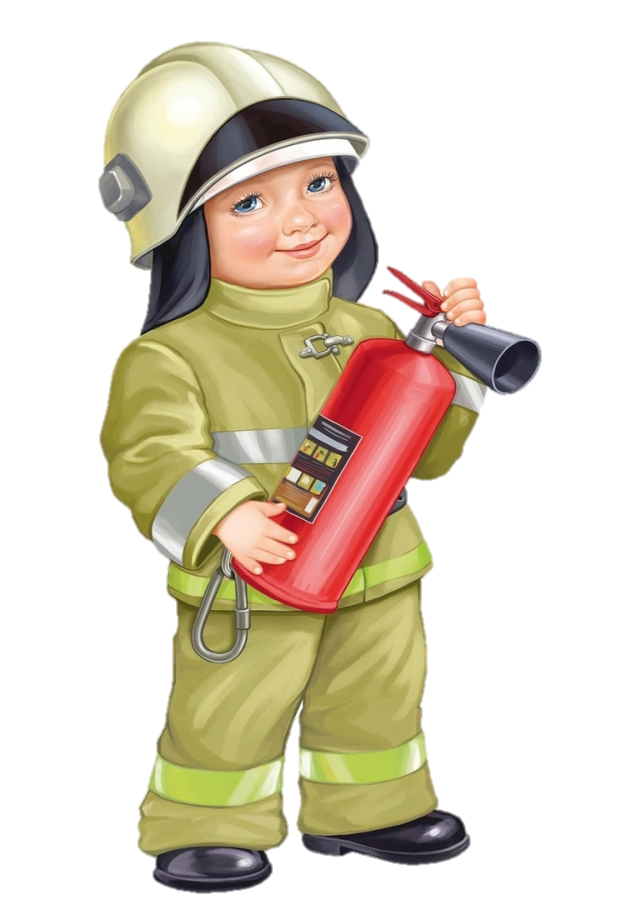 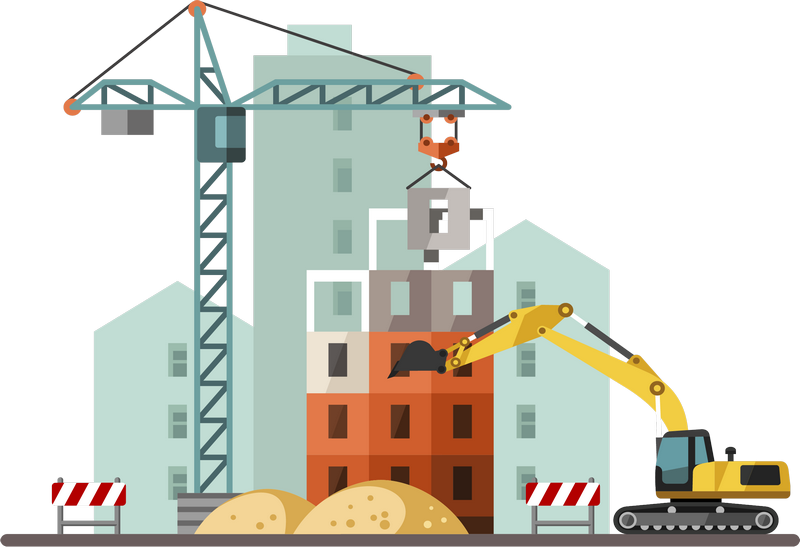 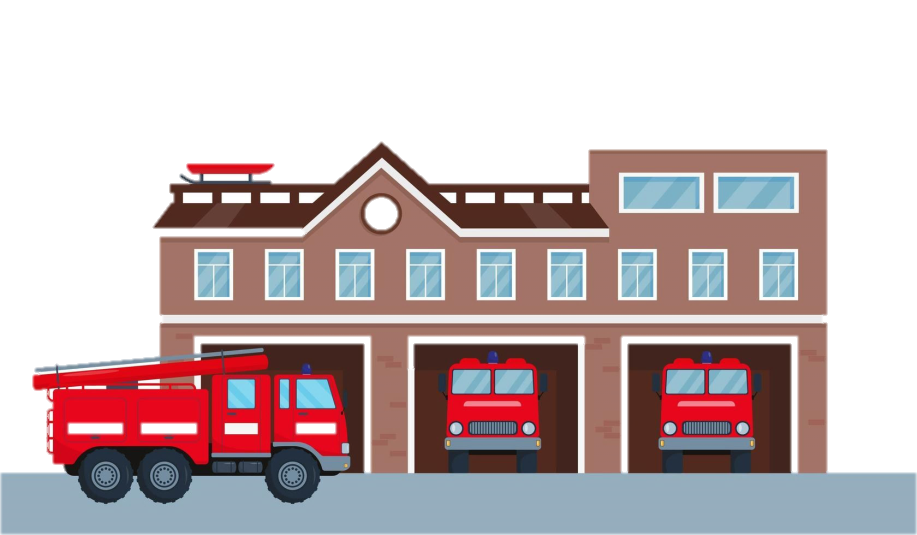 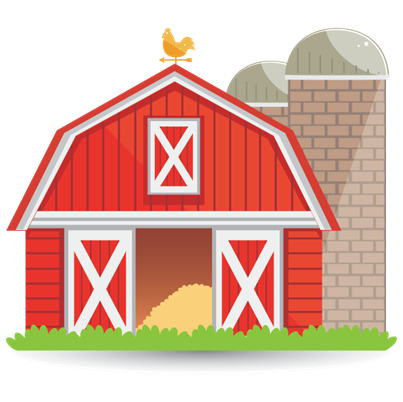 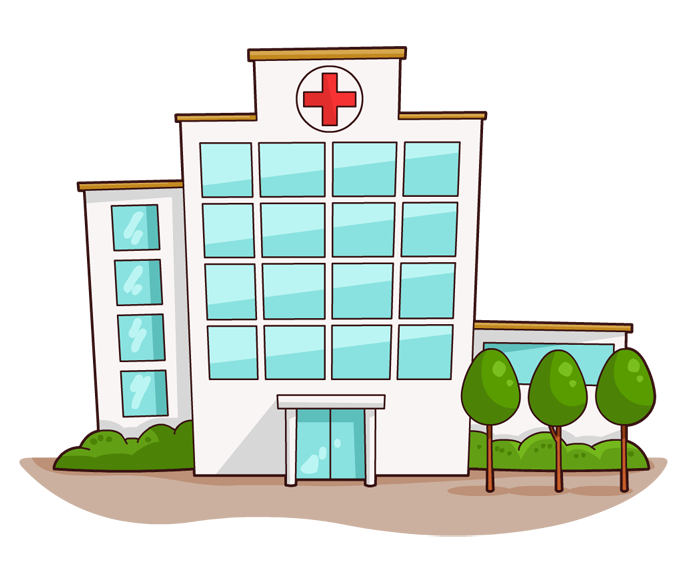 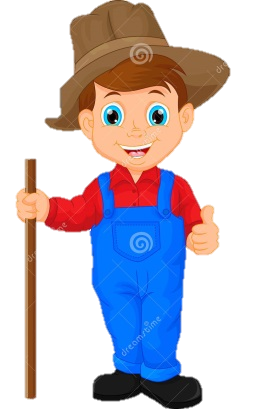 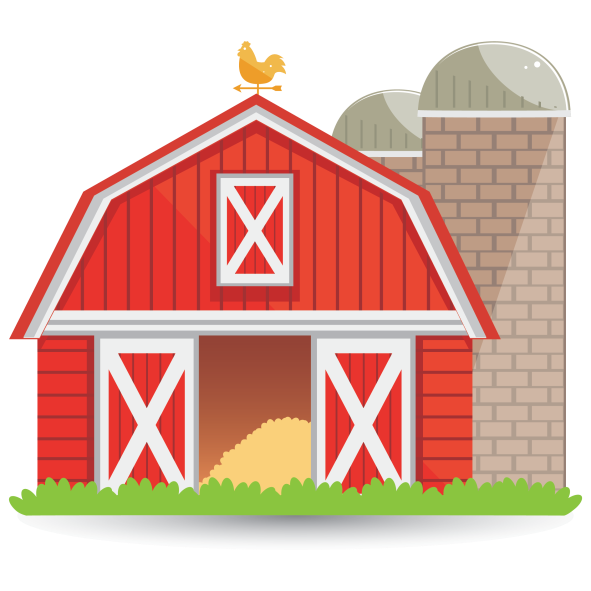 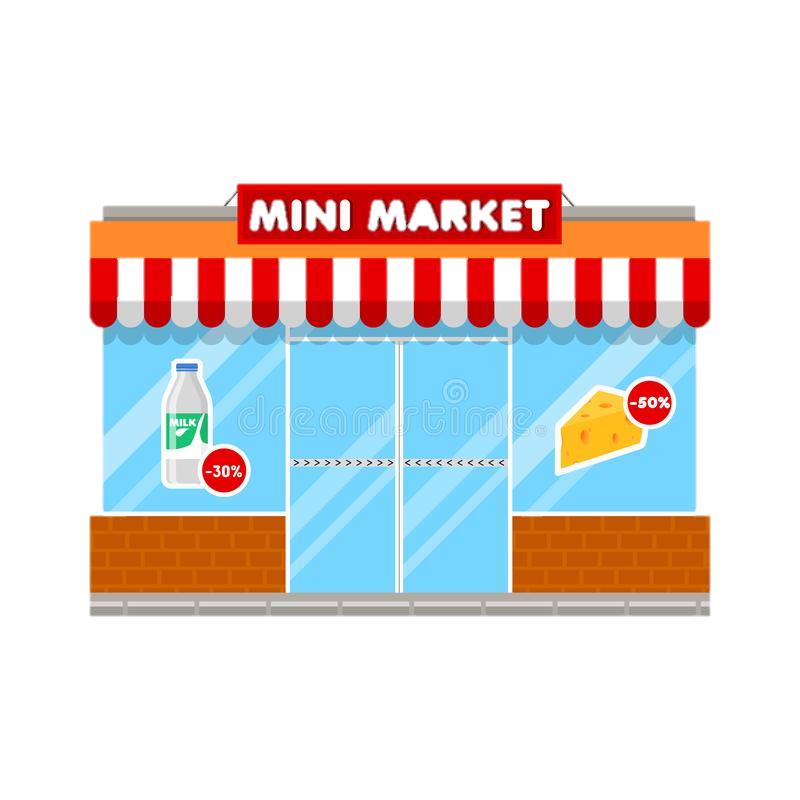 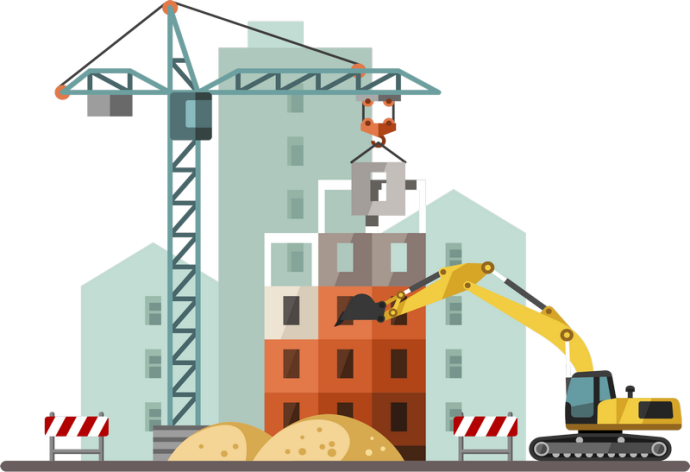 МАГАЗИН
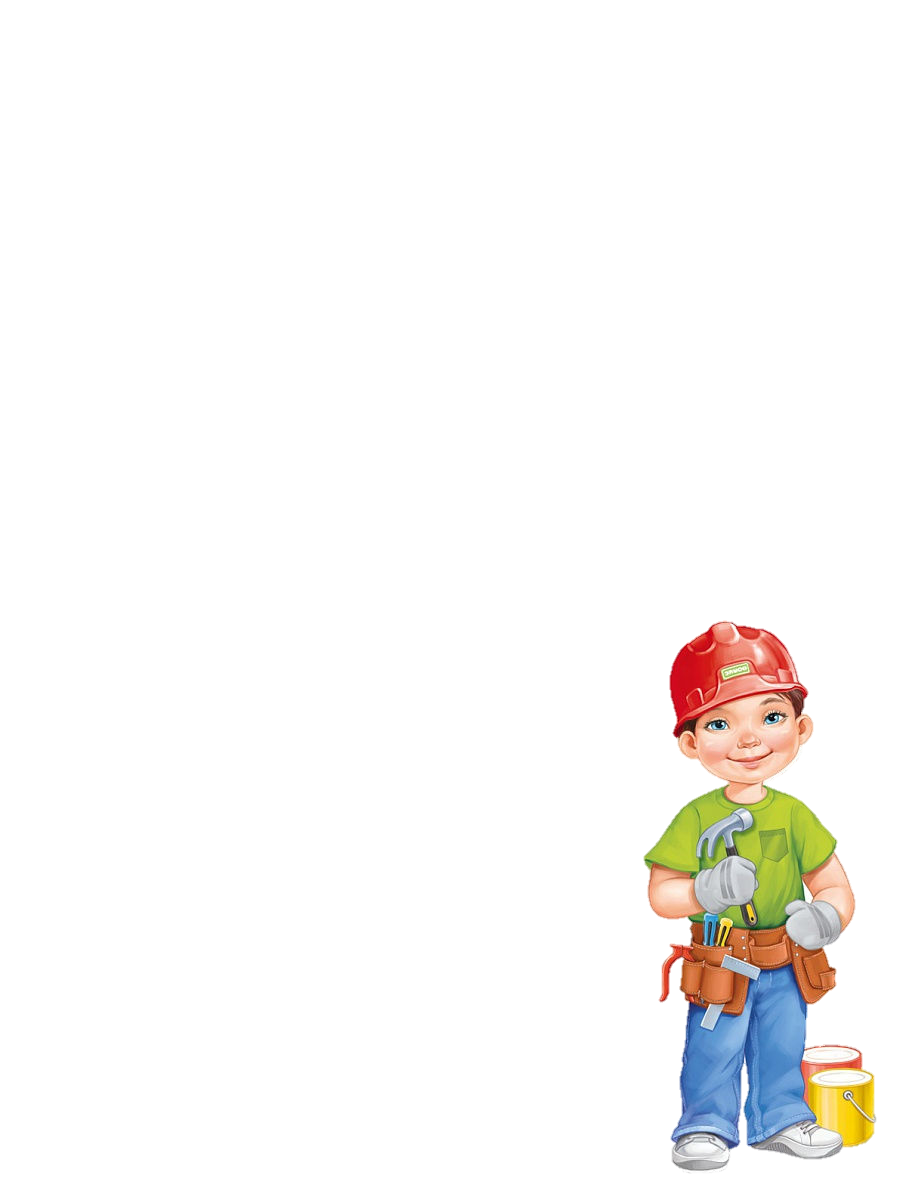 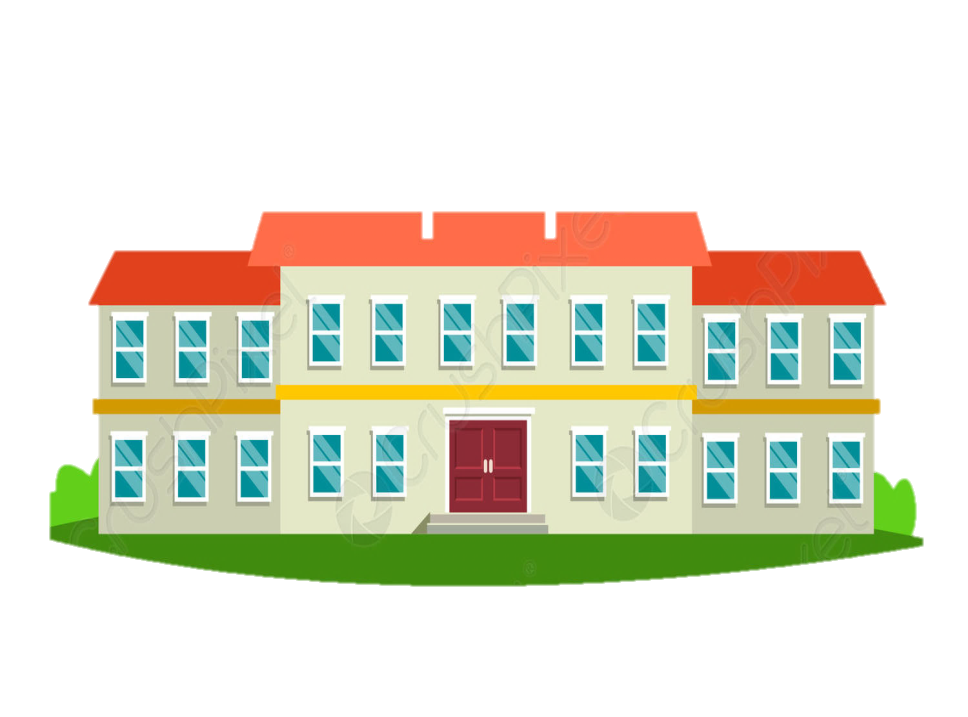 ШКОЛА
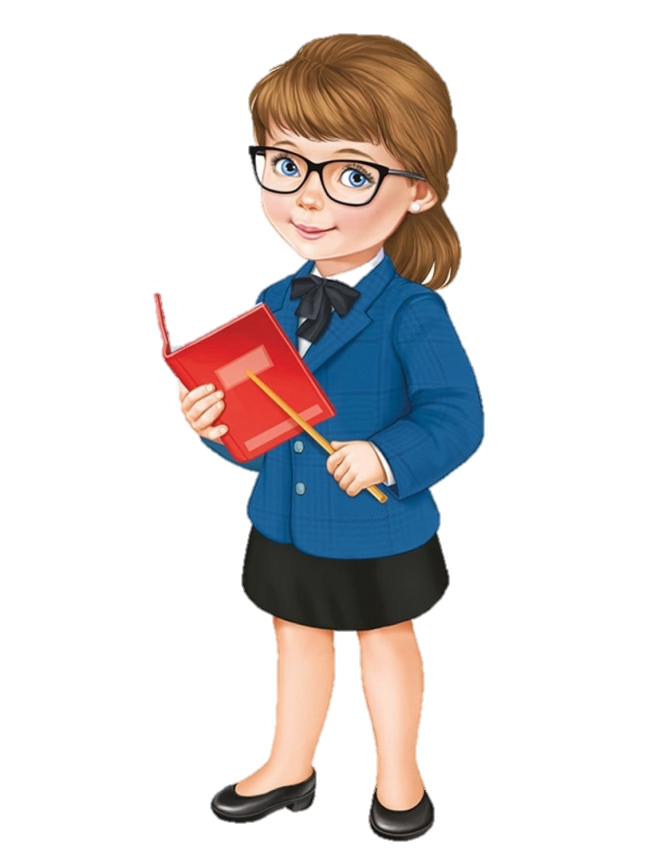 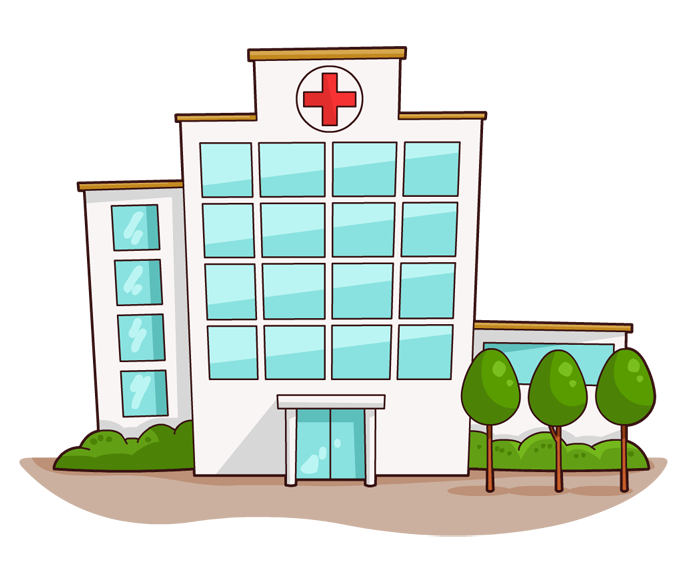 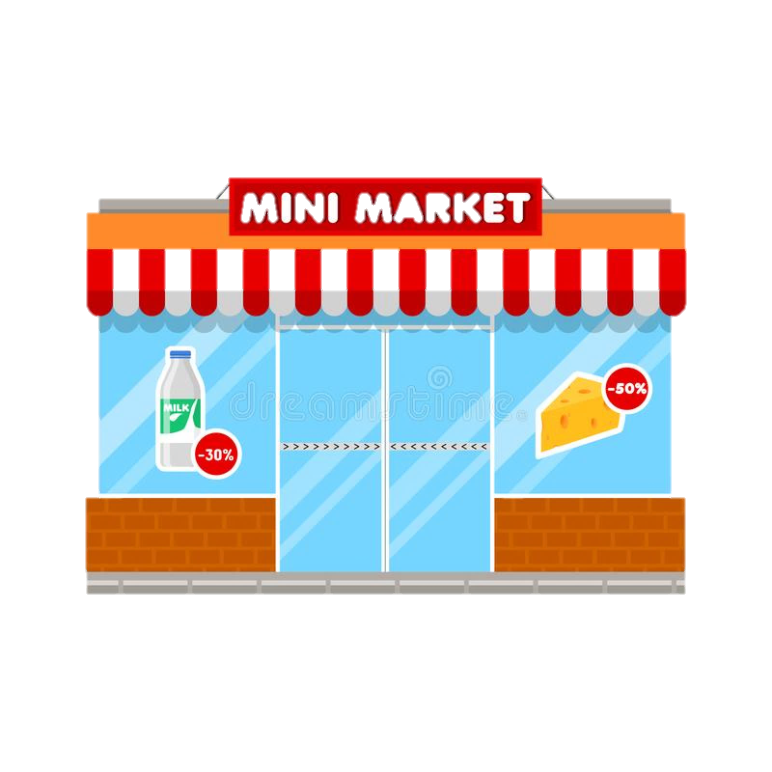 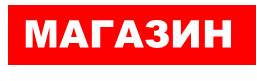 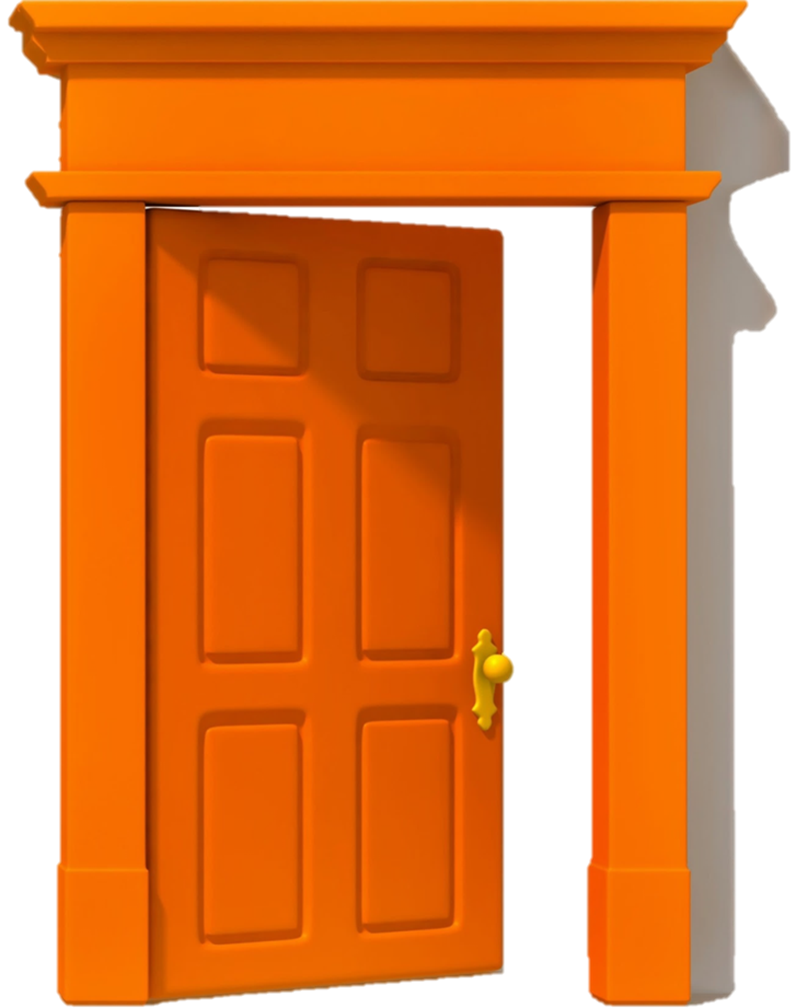 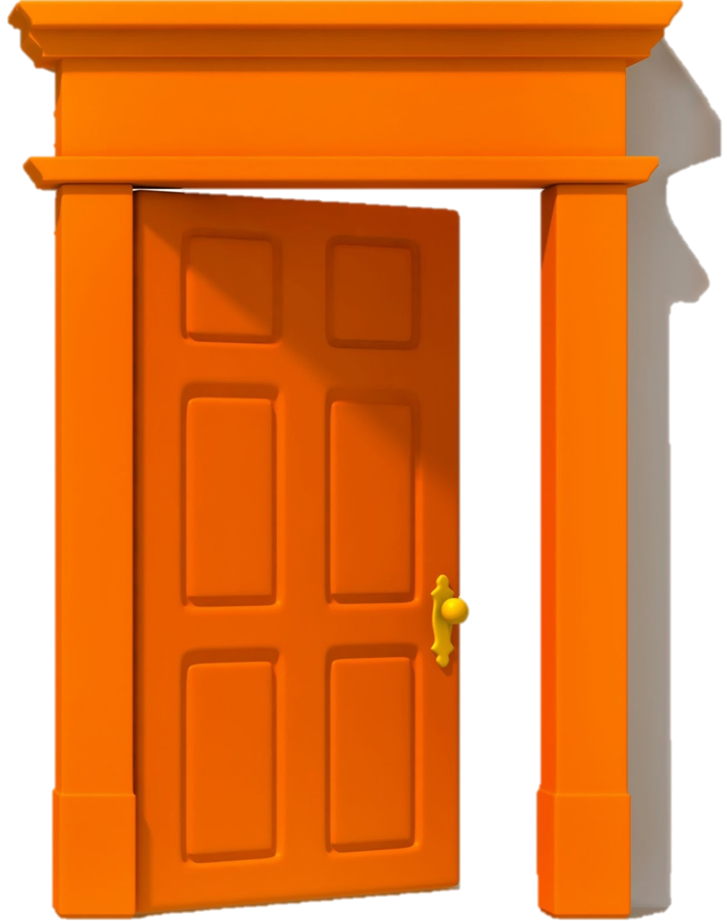 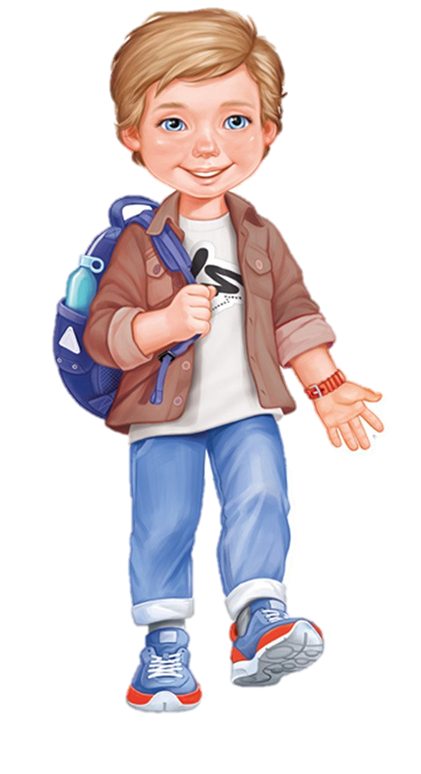 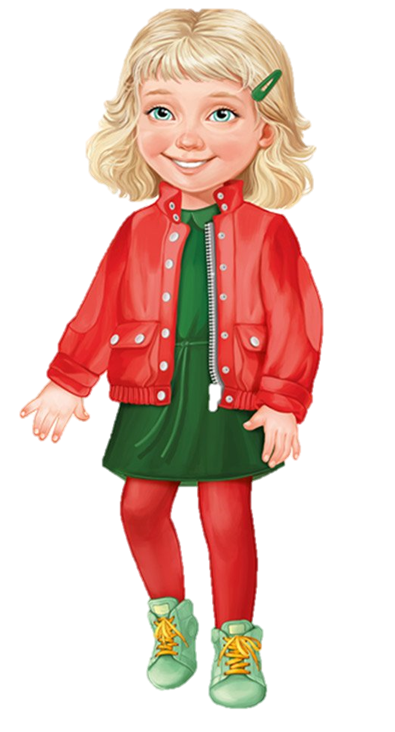 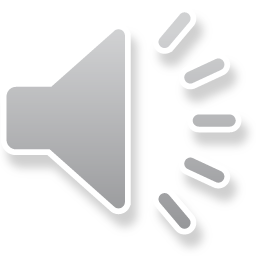